PROJEKTSAVUDRIJSKI SVJETIONIK-200 GODINA ČUVANJA BRODICA
ISTRA U OČIMA DJECE-MEDIJIMA DO OČUVANJA KULTURNE BAŠTINE
STARIJA ODGOJNA SKUPINA “AVIONČIĆI”
ODGOJITELJICA MELITA BOŽIĆ BAŠTEK
PEDAGOŠKA GODINA 2017/2018
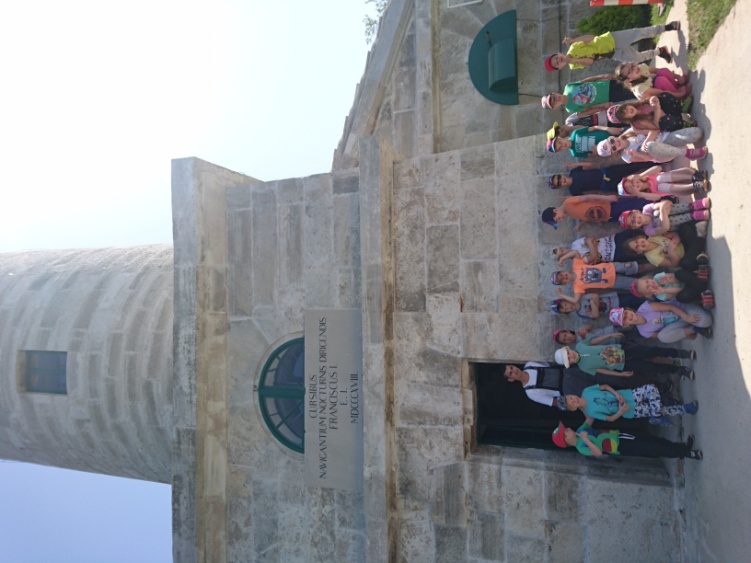 GLAVNI CILJEVI PROJEKTA
poticanje kreativnog i inventivnog rada među djecom, promicanje i očuvanje tradicije, te kulturnih vrijednosti zavičaja
doživljavanje kulturne baštine i tradicije iskustvenim učenjem
poticanje djetetova istraživačkog duha 
prikupljanje materijala o svjetionicima, posebno o savudrijskom svjetioniku
širenje spoznaja djece o savudrijskom svjetioniku 
povezivanje sadržaja iz prošlosti, sadašnjosti, budućnosti
proširenje rječnika, usvajanje novih pojmovima
međusobna suradnja u aktivnostima, podjela uloga, poštivanje pravila, tolerancija i međusobna suradnja pri usvajanju novih znanja
poticanje djece na zajedničko rješavanje problema u izgradnji svjetionika
ZADACI PROJEKTA
razvijati samostalnost kod djece kroz aktivnosti
razvijati spoznaje o očuvanju i brizi svjetionika
proširivanje znanja djece o zanimanju svjetioničar
stjecanje iskustva građenjem različitim materijalima (građenje neoblikovanim materijalom, cementom, kamenčićima, različitim kockama)
upotreba novih metoda za pronalaženje potrebnih informacija ( korištenje internetom, diktafon, snimanje kamerom-mobitelom )
Jednog dana pronašli smo  ovu zanimljivu fotografiju stepenica i pitamo se gdje se nalaze.
Doznajemo da te stepenice pripadaju Savudrijskom svjetioniku u našoj blizini. 
Tražimo na internetu još fotografija o svjetioniku te ih pomoću projektora gledamo na velikom platnu. 
Oton: „ Ja sam bio tamo sa Nikom Đ. kod svjetionika se ići kupat na neko kamenje.“
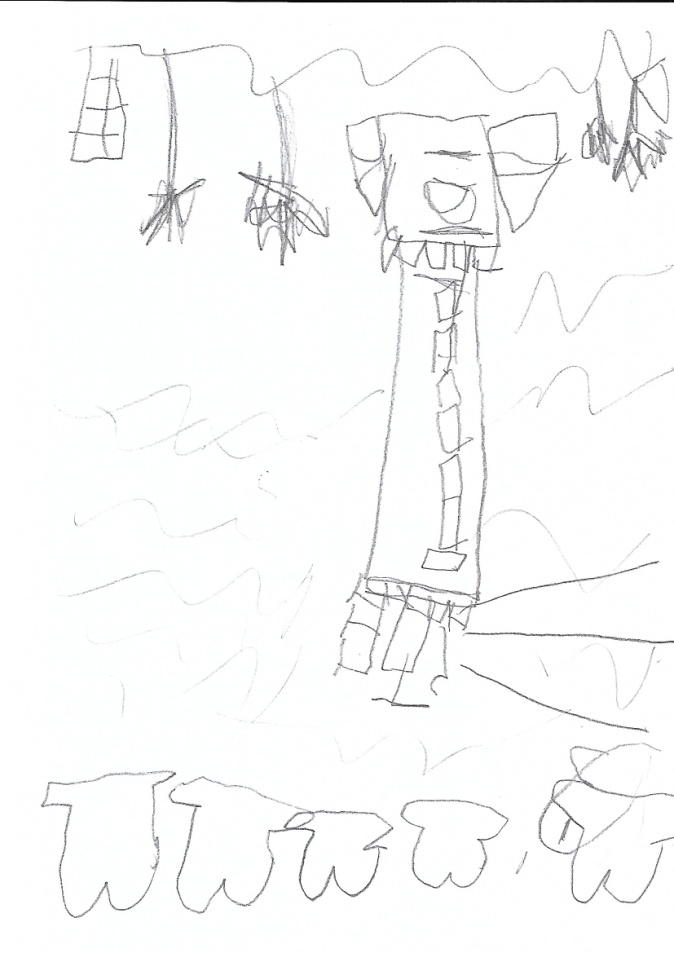 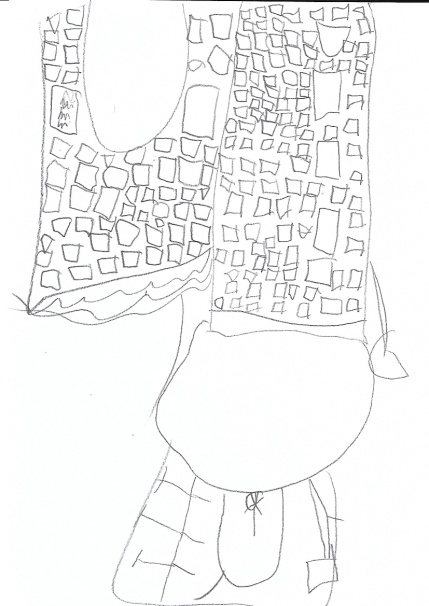 Noa N.: „Ej , gledaj ovo dolje izgleda kao pećnica.“
Odgajatelj: „Kakvog je oblika svjetionik?“
Noah: „ U krug veliki.“
Nika: „ Teta ja ti znam . Ovo dole izgleda kao pećnica a ovo gore izgleda kao stup.“
Promatranjem fotografija svjetionika nastaju prvi crteži.
Što su djeca rekla o svjetioniku
Noa N.: „Da povlači signal.“
Tonči: „ Za brode.“
Oliver: „ Za brodove.“
Oton: „ Svjetionik služi da kad je mrak da kad brodovi ne vidu kamenje, oni služe da im posvijetle da vide put.“
Noa N.: „ Da skuplja signal. I onda daje signal kućama.“
Odgajatelj: „ Reci Nika.“
Nika: „ Oton mi je uzeo riječi iz usta.“
Nikol: „U svjetioniku ima žarulje koje …mmmmm…ne mora se pokvarit žarulja.“
Noah: „ Da se ne pokvari svjetionik.“
Raul: „To ti je neko svjetlo po noći da blodovi mogu vidit di idu.“
Tomo: „ Ja ja znam da vidu brodi svjeklo da se ne sudare na neki otok.“
Raul:“ „ Da da  ili na neki kamen.“
Noah: „ Ili na brodove.“
Noa N.: „Ili na led.“
Svjetioničar je…. 
Noah: „ Onaj koji čuva, koji je u svjetioniku. On ima štapić i zapale ga i onda stave to unutra i onda gori svijeću.”  

Tomo: “ Ja sam mislio šibicu.”
Nakon pročitane priče “Svjetionik i ribica” Oliver  crta  i govori: 
“ Ovo je taj svjetionik kod nas u Savudriji  a ribica je došla kod njega i sada ti oni pričaju.”
Predstava  “ Legenda o Savudrijskom svjetioniku”
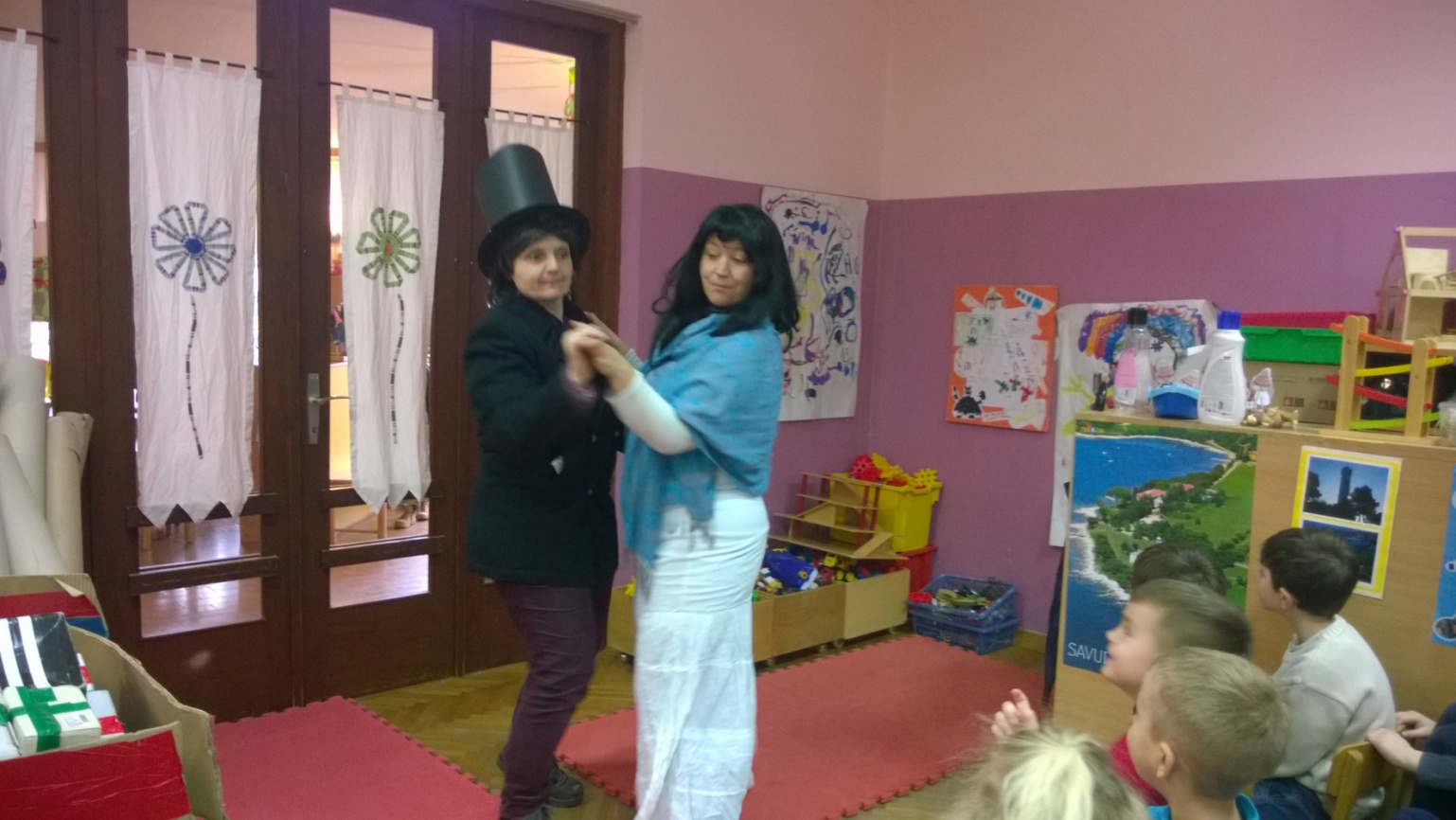 Predstava  “ Legenda o savudrijskom svjetioniku”
Tin: “ Kako se čuju koraci? “
Noah: “ Ne može se zvati svjetionik ljubavi kada on nije pravi.”






  Tomo: 
“ Ovo je bilo jako žabavno.”
U posjetu nam je stigla muzejska pedagoginja Barbara i s odgajateljicom  odglumila legendu o Savudrijskom svjetioniku.
Grof Metternich je upoznao na balu u Beču savudrijsku ljepoticu te se zaljubio u nju. U ime njene ljubavi dao je sagraditi svjetionik. Na žalost ljepotica je umrla prije nego se dovršio graditi svjetionik. Legenda kaže da se danas noću čuju koraci duha savudrijske ljepotice kako luta svjetionikom. I zato se kaže da se savudrijski svjetionik zove i svjetionik ljubavi.
Nakon predstave muzejska pedagoginja Barbara nam je pokazala diktafon na kojem su snimke razgovora sa svjetioničarem. 


Na  snimci svjetioničar govori o svom poslu, što sve mora znati i zanimljivosti o svjetioniku.
Što smo naučili….
Što je to legenda?
Lena : „ Nešto što ne znamo da li je stvarno.“
      Zanimljivosti o svjetioničaru
Raul: ”Ne smije nikada napustiti svjetionik ima tamo krevet i tamo spava.”
Oliver:”Mora znati sve popravljati, kakvo je vrijeme, pričati na radiju.”
Tomo:” I bebu roditi. I to mora znati.”
      Barbara nam je još otkrila:
 da je naš svjetionik najstariji svjetionik na Jadranu i slavi 200 godina
kako svjetioničar mora ujutro staviti zelenu zavjesu preko svjetlosne leće  jer bi se sunčeve zrake mogle odbiti od svjetlosne leće i tako zapaliti grančice u okolici ili neko stablo ili lišće  ili može zasmetati onima koji plove.
kako nekada nije bilo svjetlo na struju već na plin
kako nekada nije bilo svjetionika pa su postojali nažigači koji su palili vatru da bi brodovi znali da je tu kopno
I tamo gdje su one naše zanimljive stepenice bila je nekada velika žica sa utegom i to je morao svjetioničar navijati ujutro da bi uteg došao do gore . Kako  se uteg  spuštao on je pokretao taj mehanizam koji je se okretao i zahvaljujući tome se svjetlo tako okretalo.
Svjetionik smo gradili…..
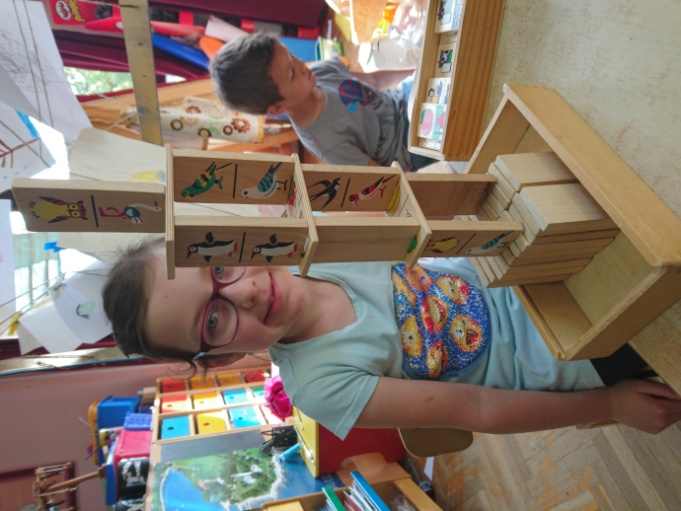 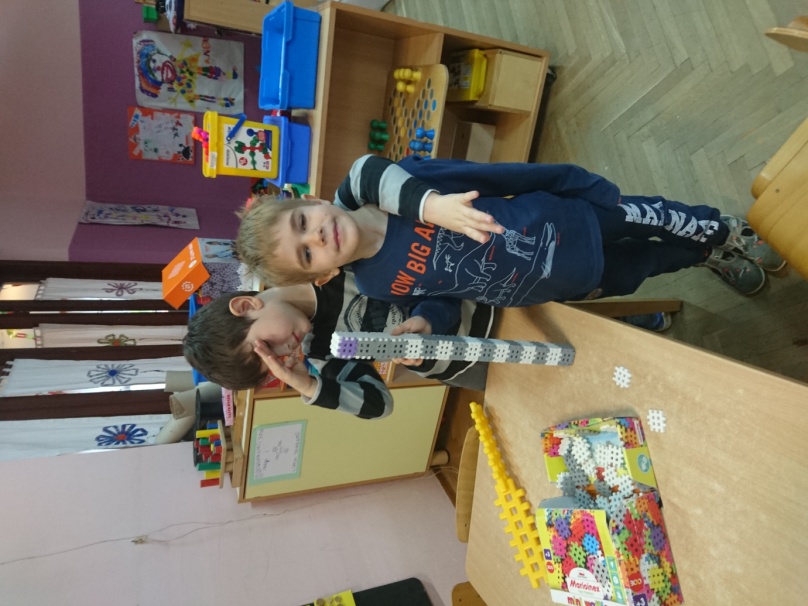 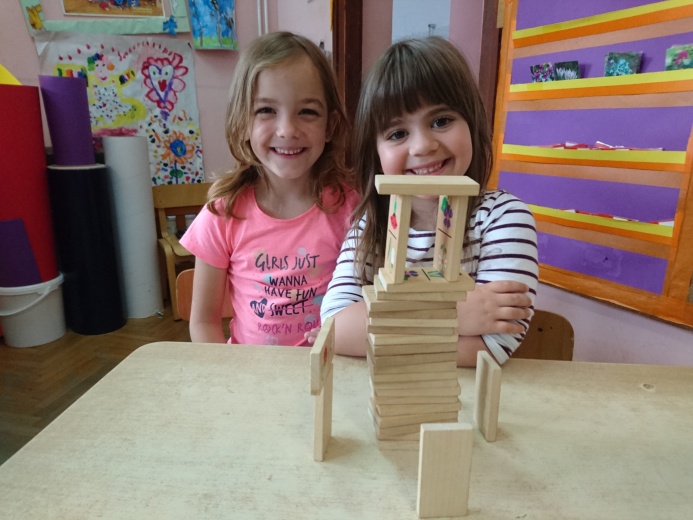 Igrali smo zabavne igre,promatrali fotografije i razgovarali
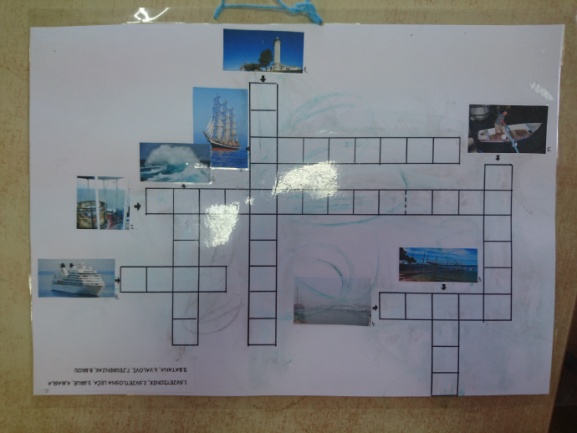 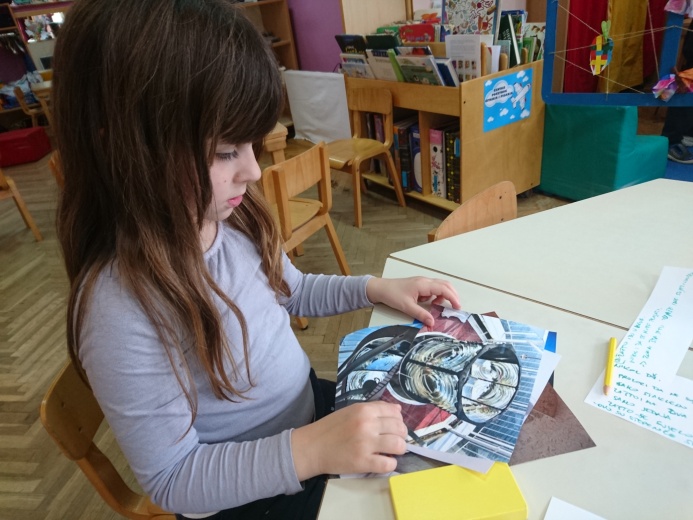 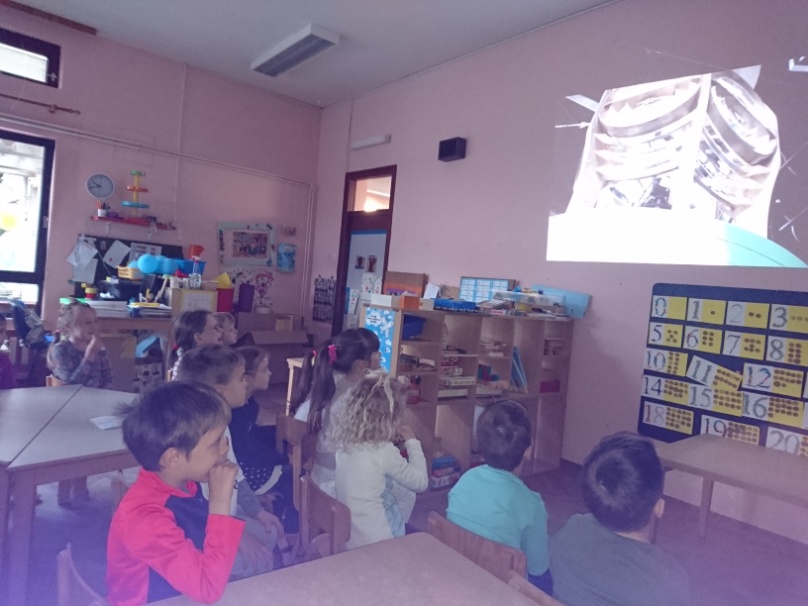 Gledali smo….
Video sa YouTuba kako se brine svjetioničar  o svjetlosnoj leći.
Te smo zaključili:
Raul: „Ako bude prljavo onda brodovi će vidit samo mutno svijetlo pa ići u krivom smjeru.“
Oliver: „Da ne idu tamo negdje na kamen gdje se sudara jer onda im se nekako se na jaki kamen razbi brod.“
Tomo: „Zato što može razgoriti nešto jer je ljeto i jako je vruće sunce.“
Izradili smo svjetlosnu leću
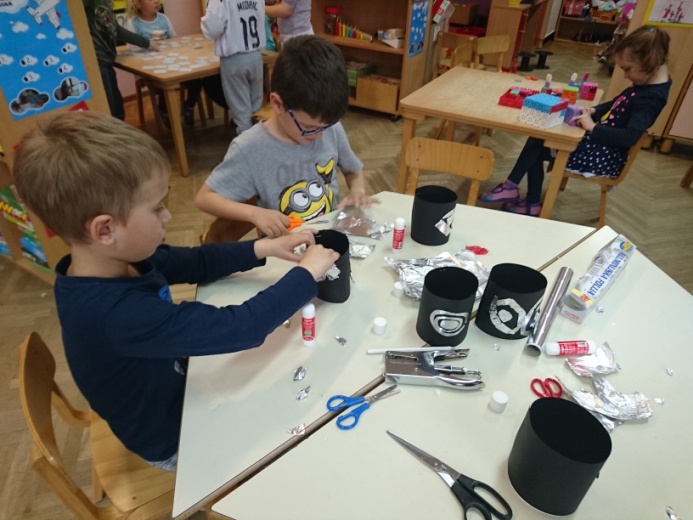 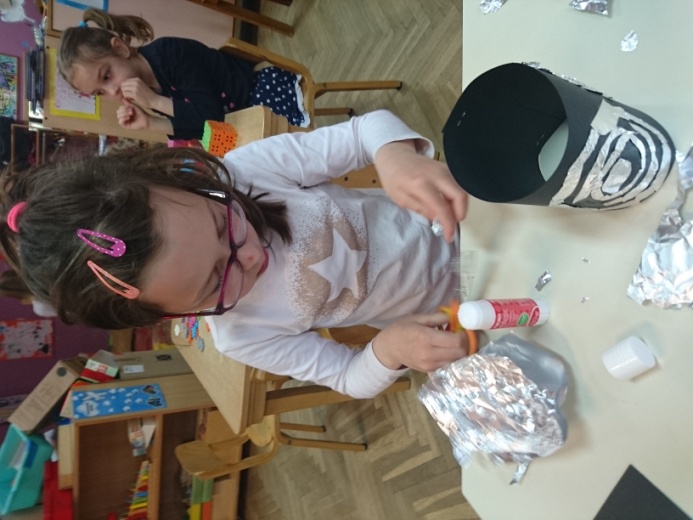 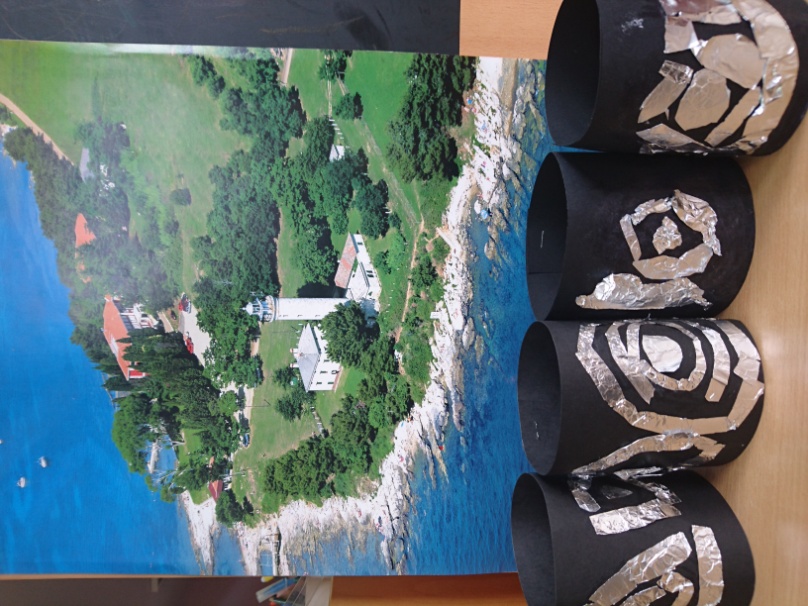 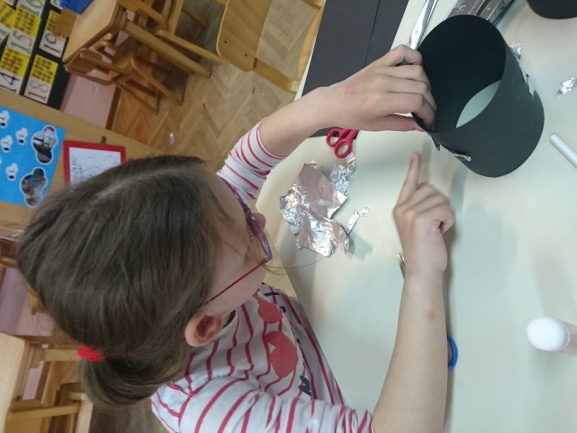 Bliži se rođendan
Povodom rođendana posjetit ćemo svjetionik i konačno popričati sa svjetioničarem Mariom, ali prvo moramo mu napraviti veliku čestitku.
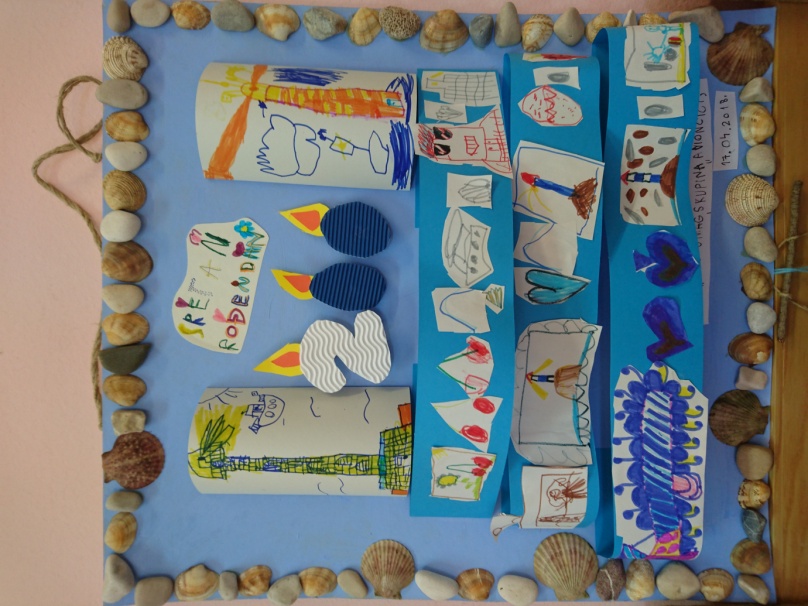 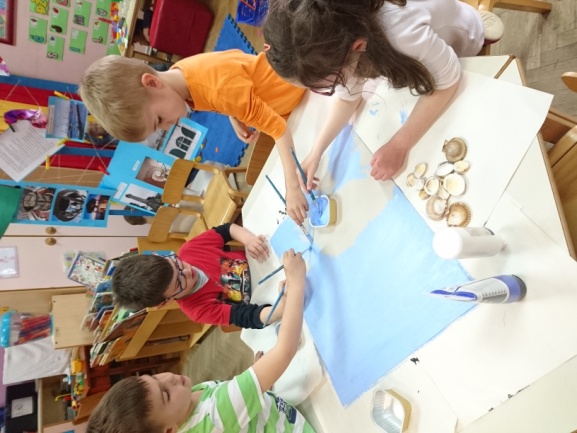 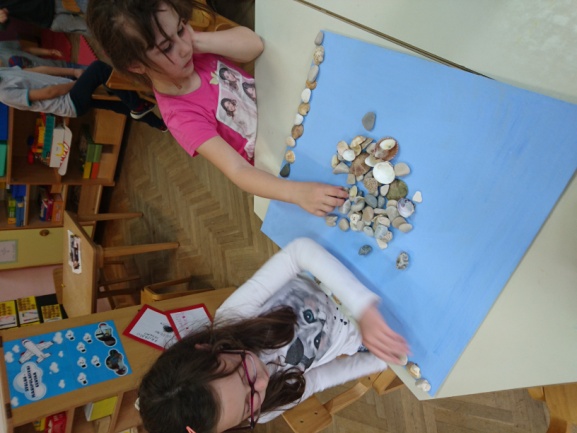 Izlet u Savudriju
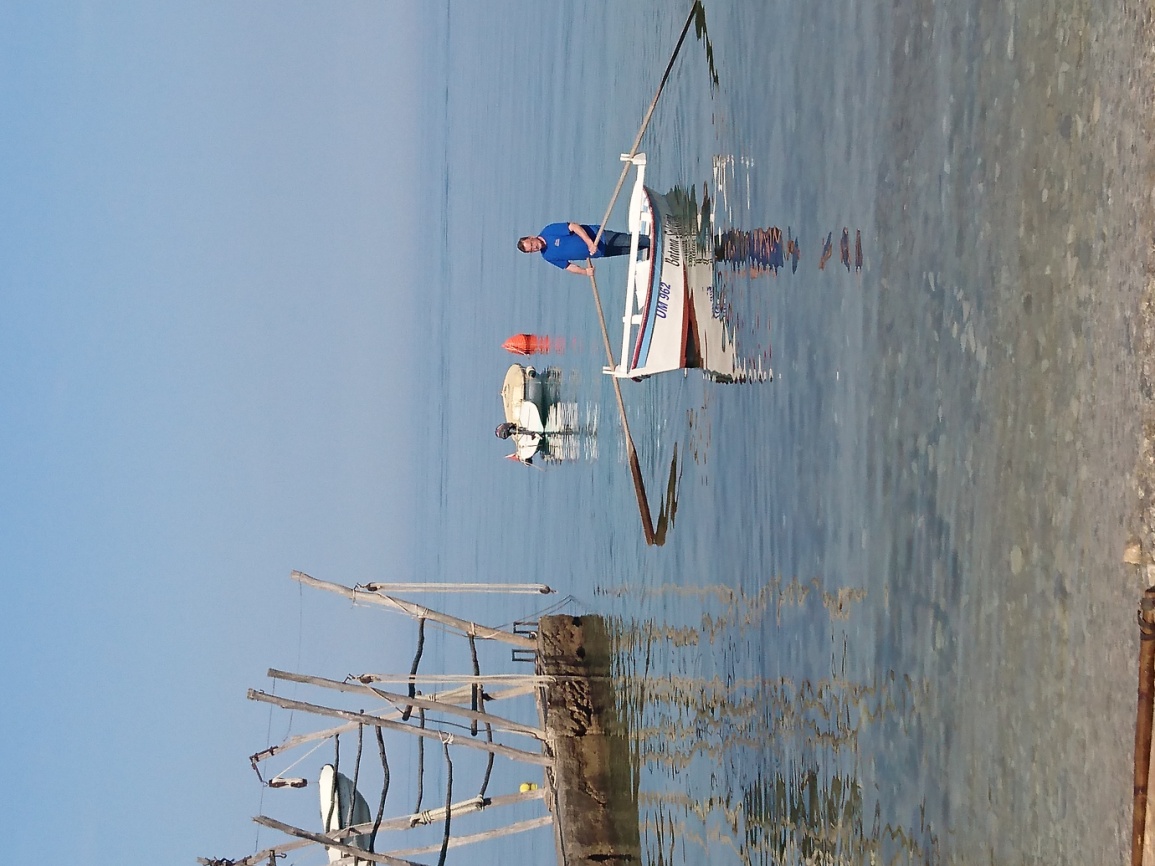 Napokon otišli smo na izlet u Savudriju gdje su nas dočekale Biljana i Anika iz muzeja i priredile nam prekrasno iznenađenje….
Vožnja batanom
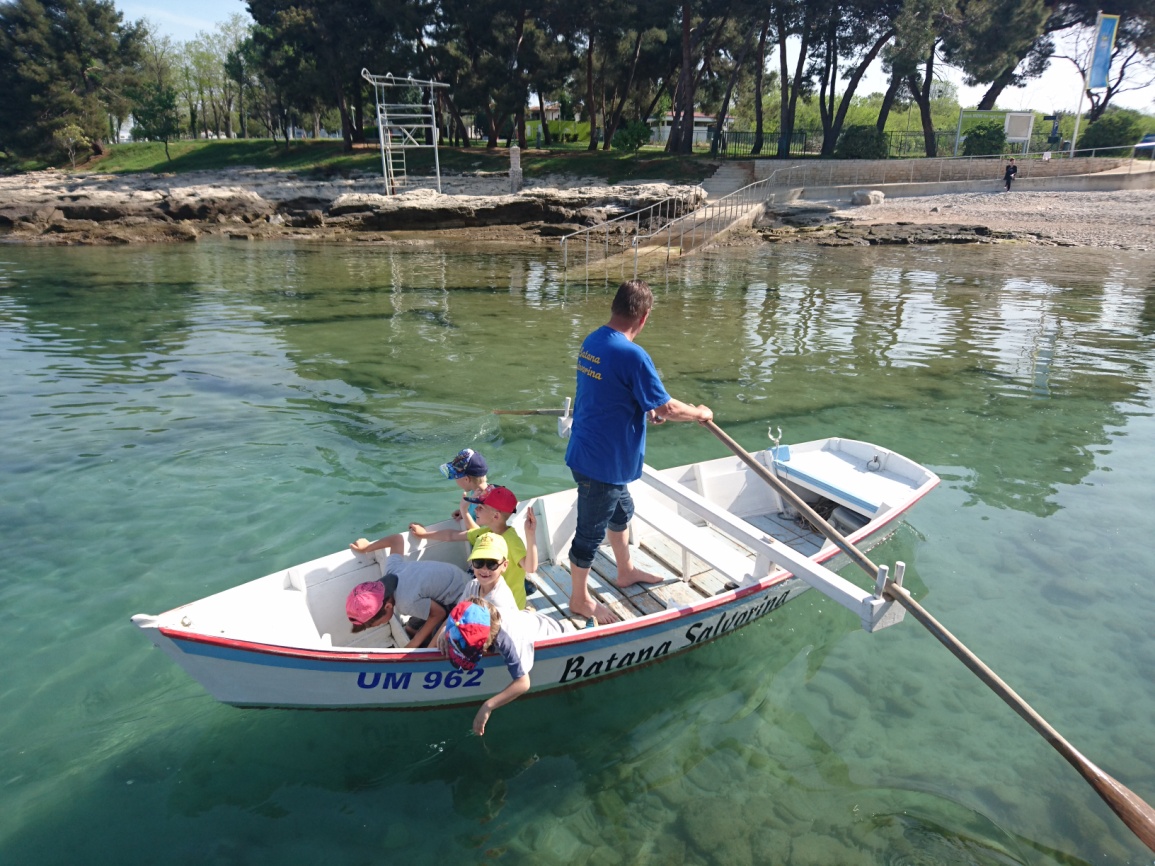 Što je to batana?

Saznali smo da je batana drvena barka sa staklenim dnom i da digne na grue.
A to su grue ….
Tomo:” To ti je ono drveno od stabla na šta se stavlja gore batana da kada je oluja ne potone.”
A gdje je svjetionik? Pitala su djeca….
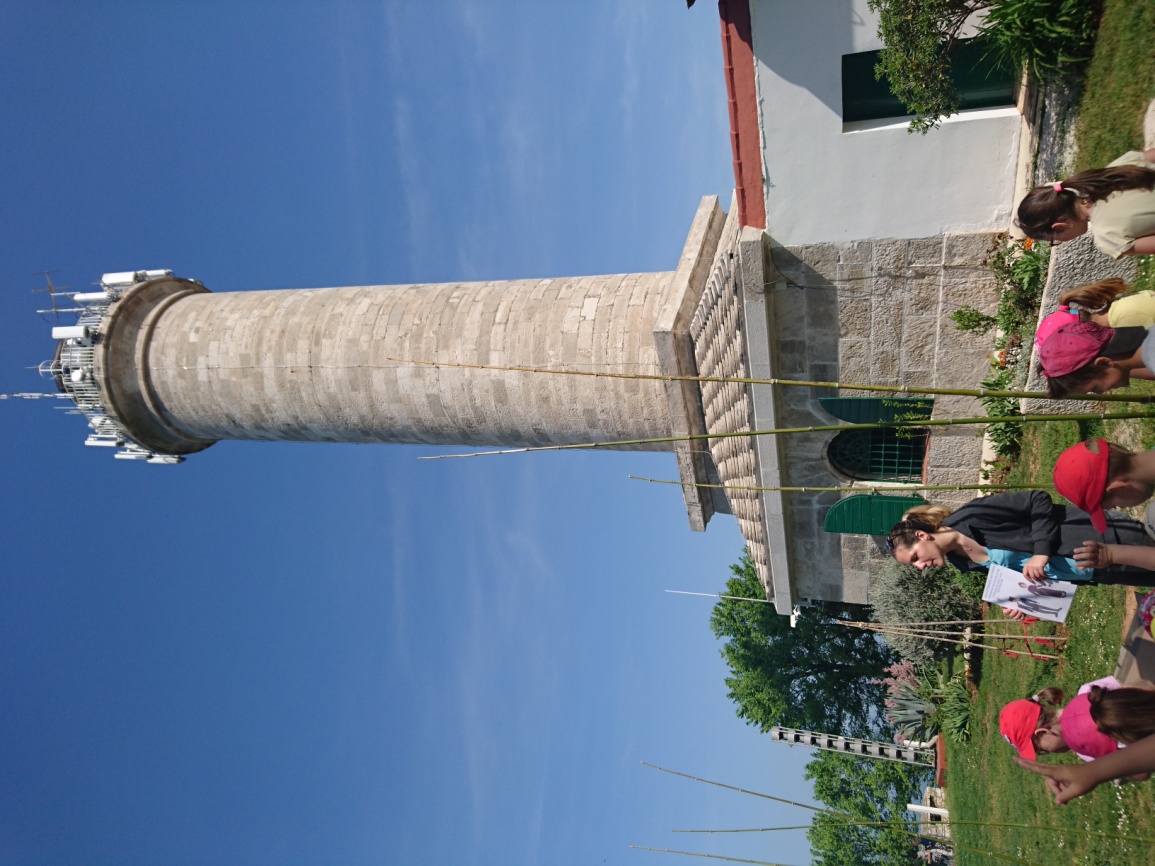 Napokon smo stigli do svjetionika.

Tu su nam Biljana, Anika  i Brabara pripremile zabavne i poučne igre.
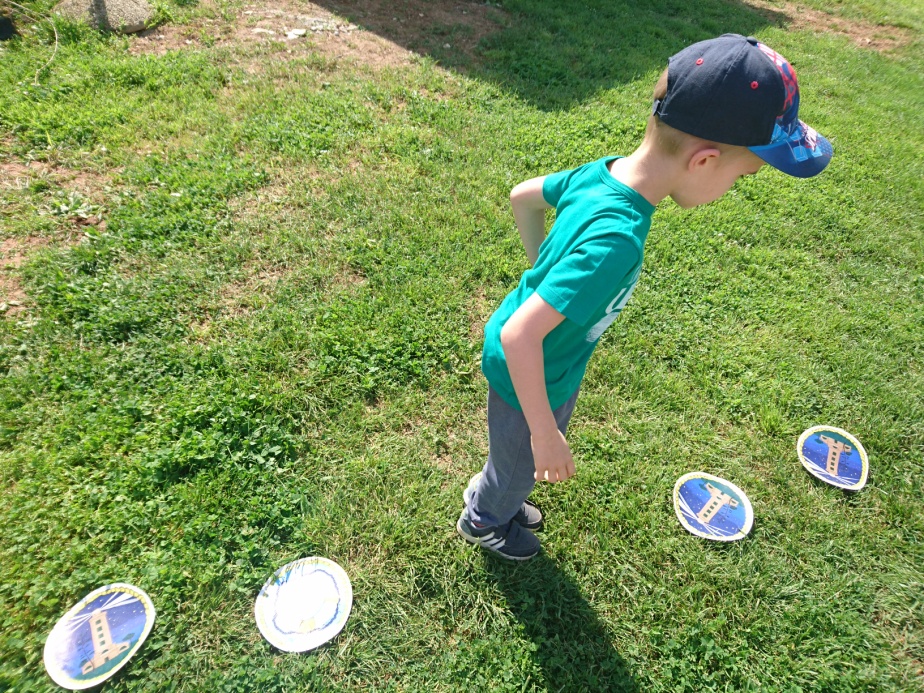 Igrali smo novu igru o savudrijskom svjetioniku koju je izmislila Barbara. Baš nam je bilo zabavno…
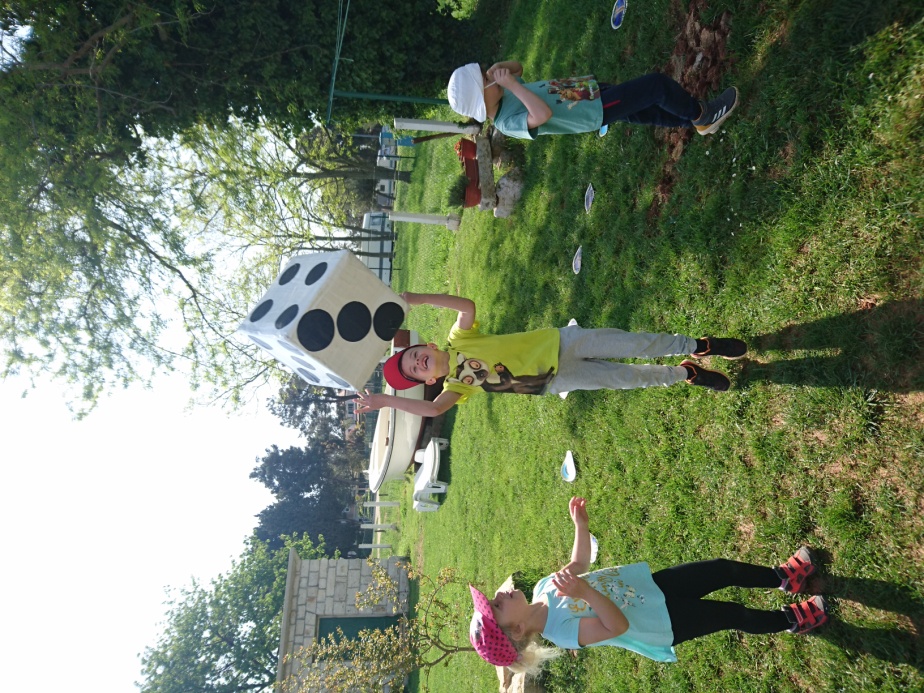 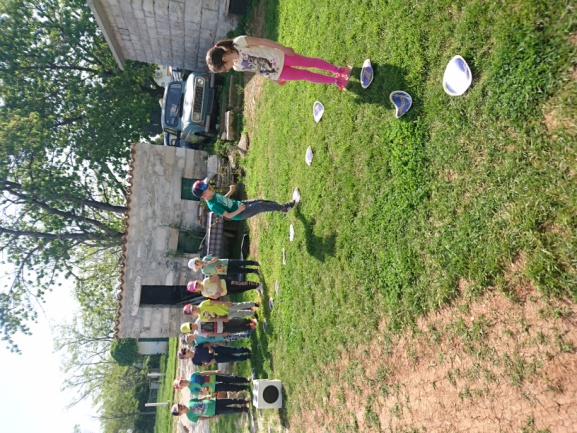 Oblačili smo grofa Metternicha i njegovu ljepoticu iz Savudrije te svjetioničara i njegovu ženu.
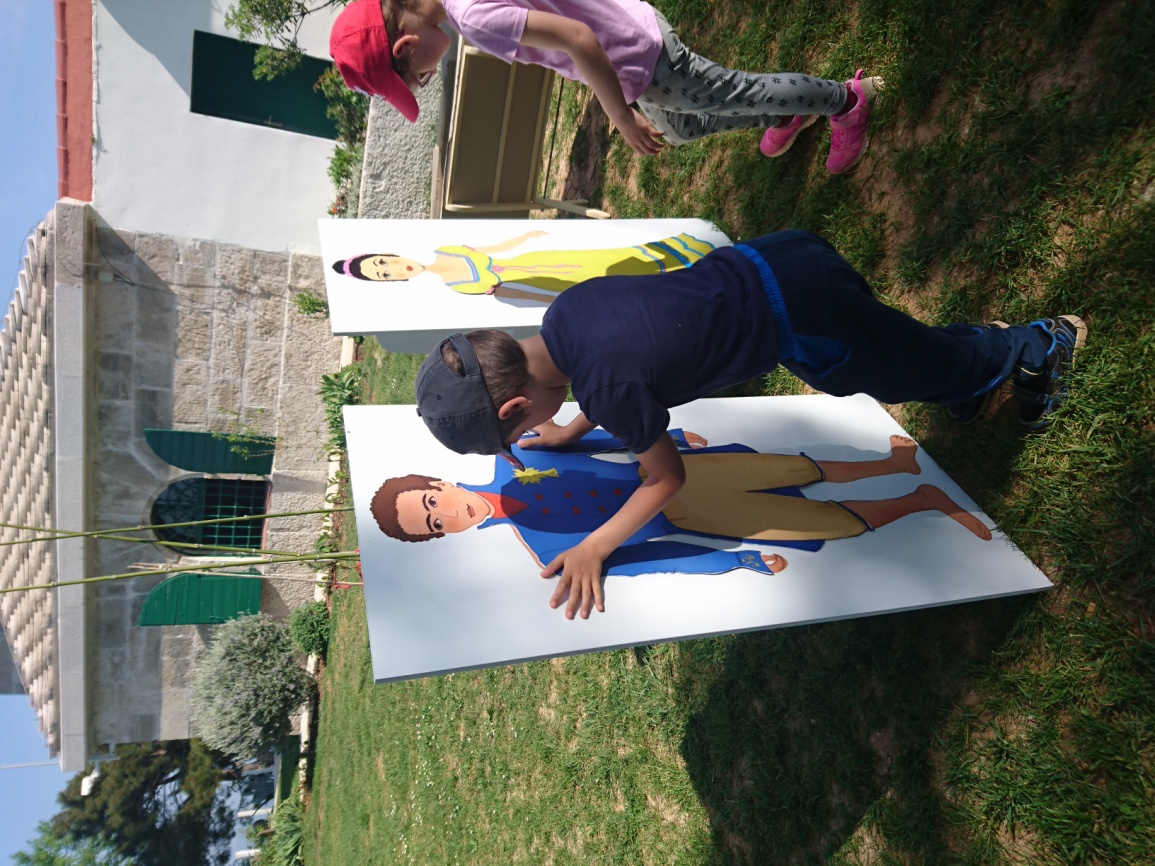 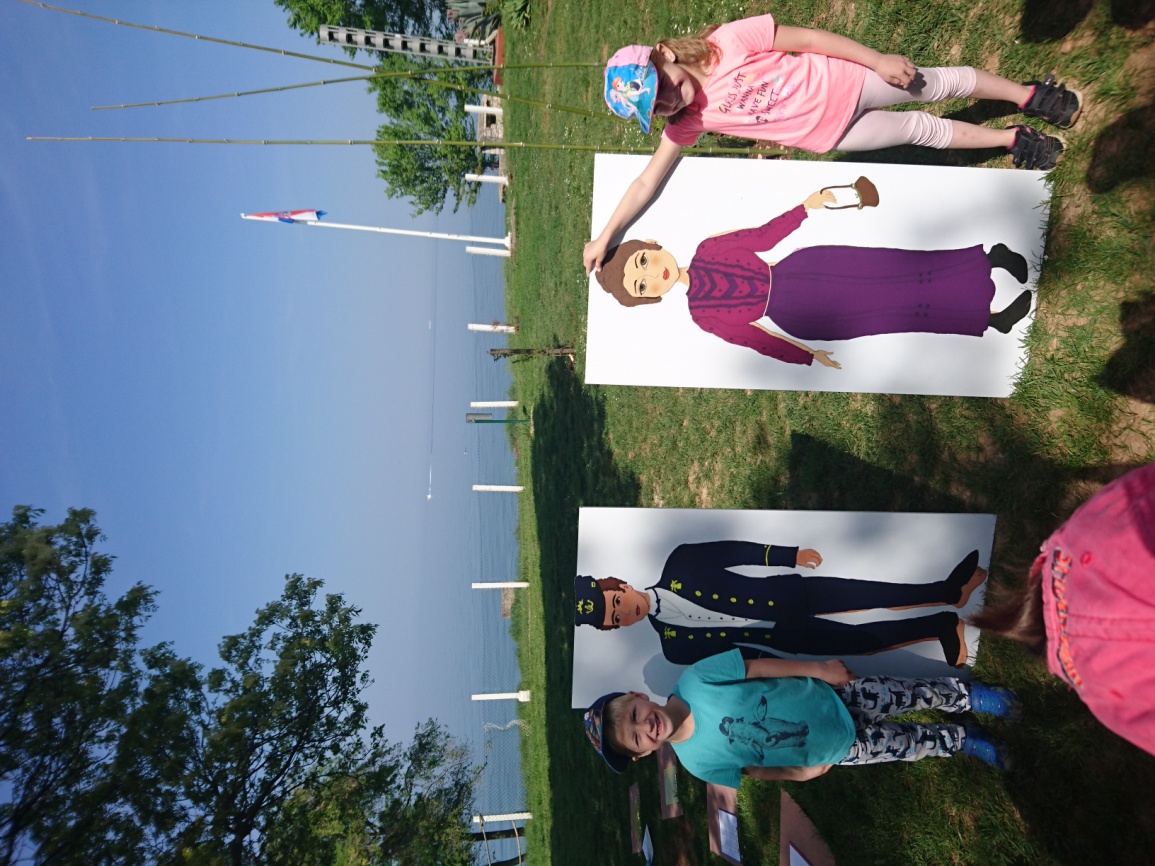 Pisali smo ime pomoću zastavica.Tako su se nekada  sporazumijevali svjetioničari sa brodovima.
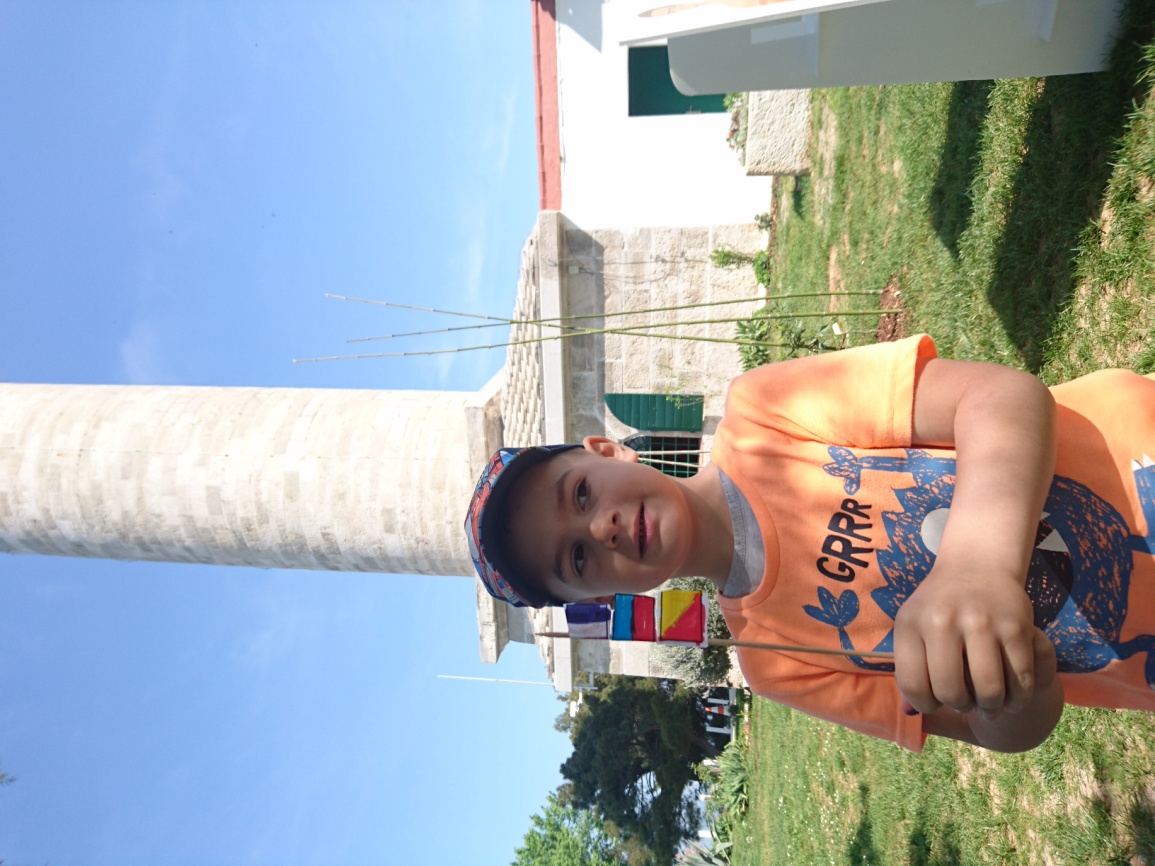 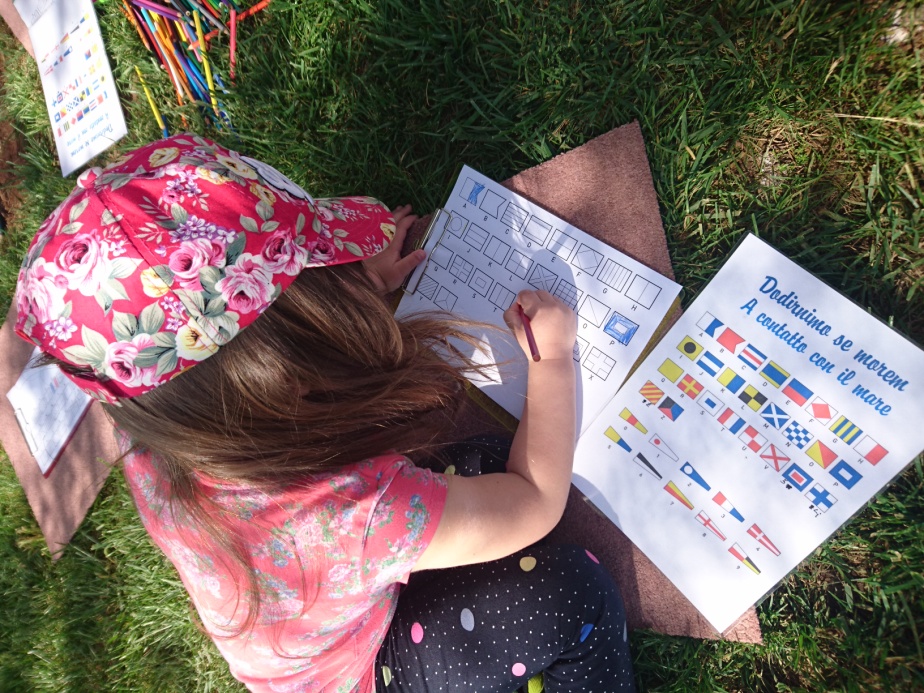 Stigao je Mario, naš svjetioničar!
Pričali smo s njim. Dali mu našu čestitku.
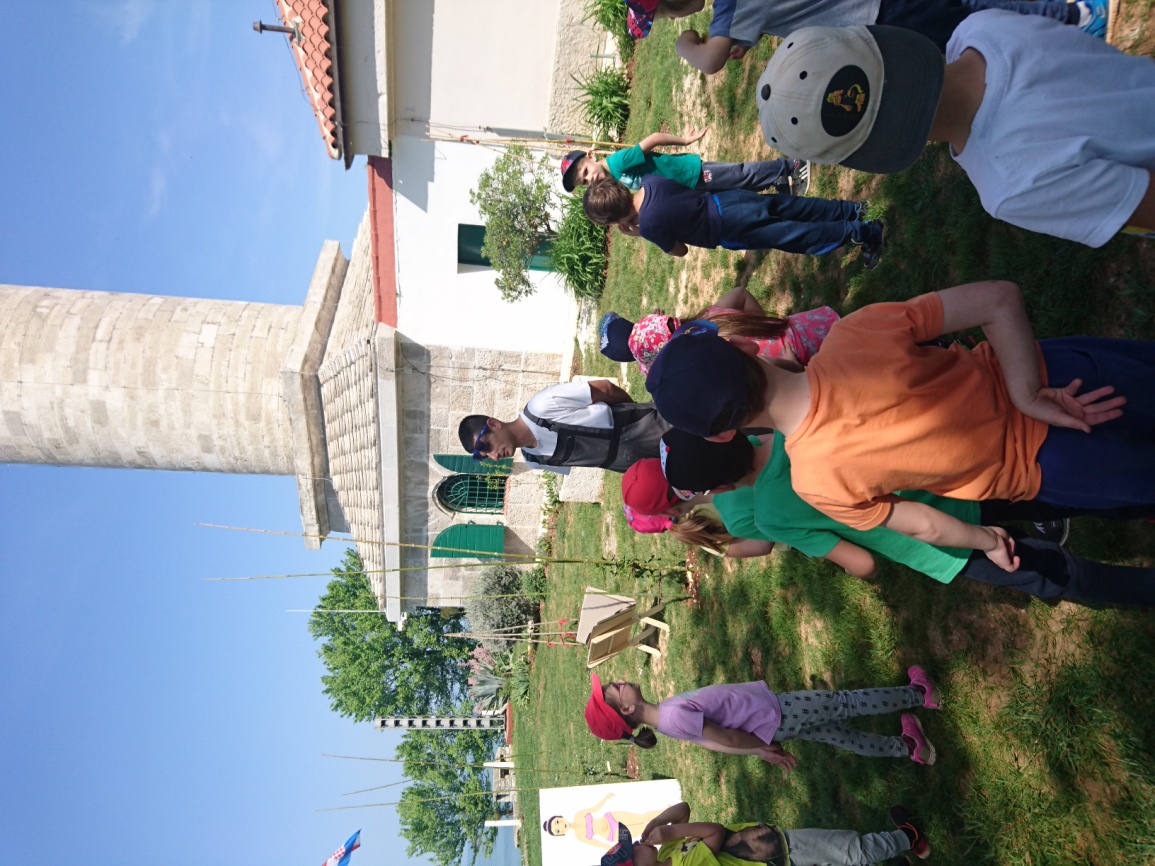 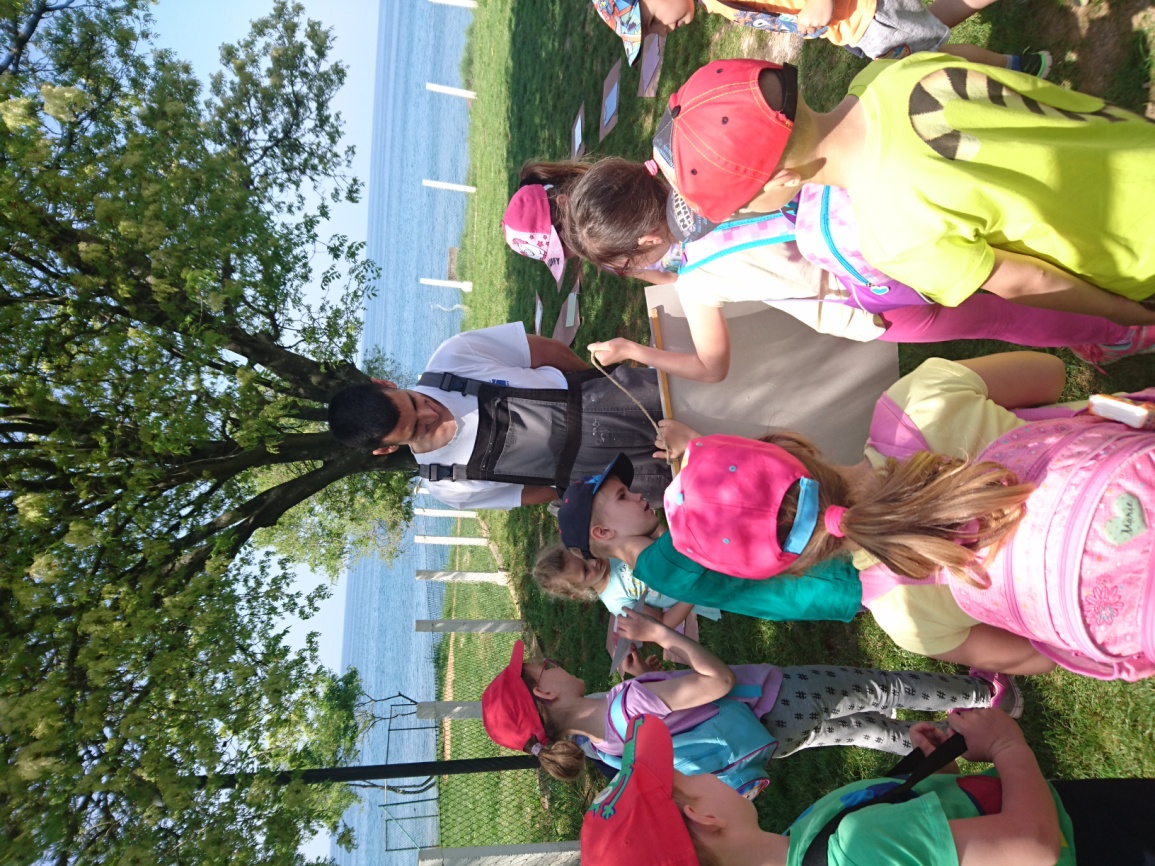 U svjetionik je zabranjeno ići te smo samo bili ispod onih stepenica i u dvorištu.
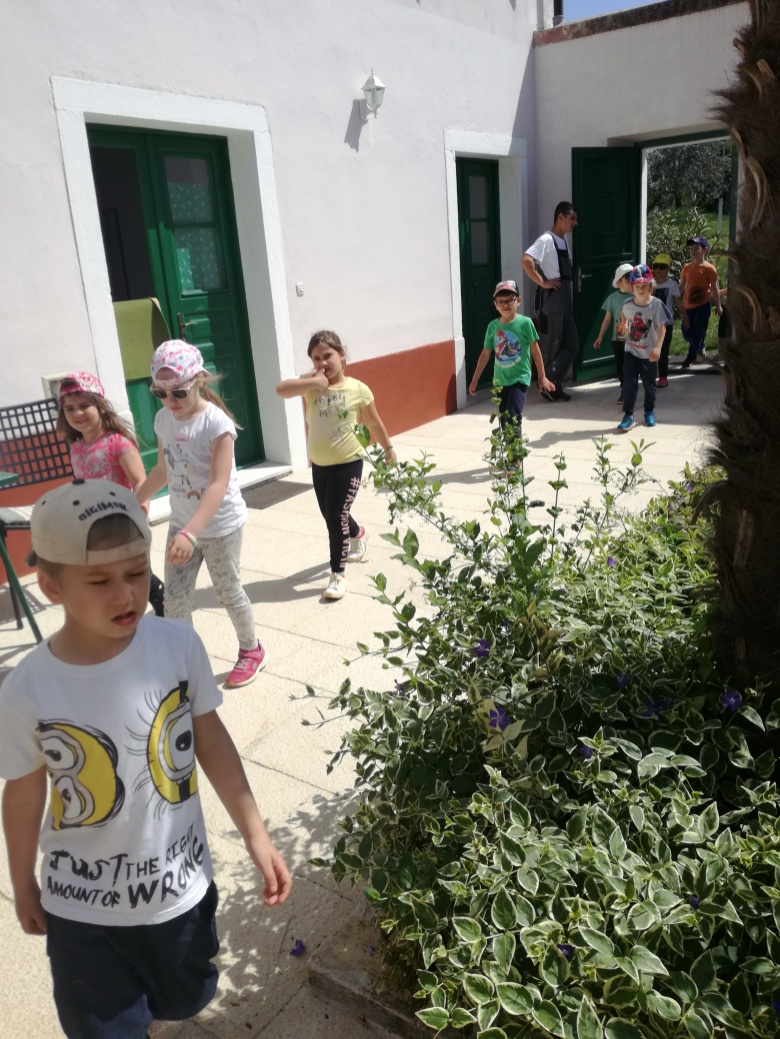 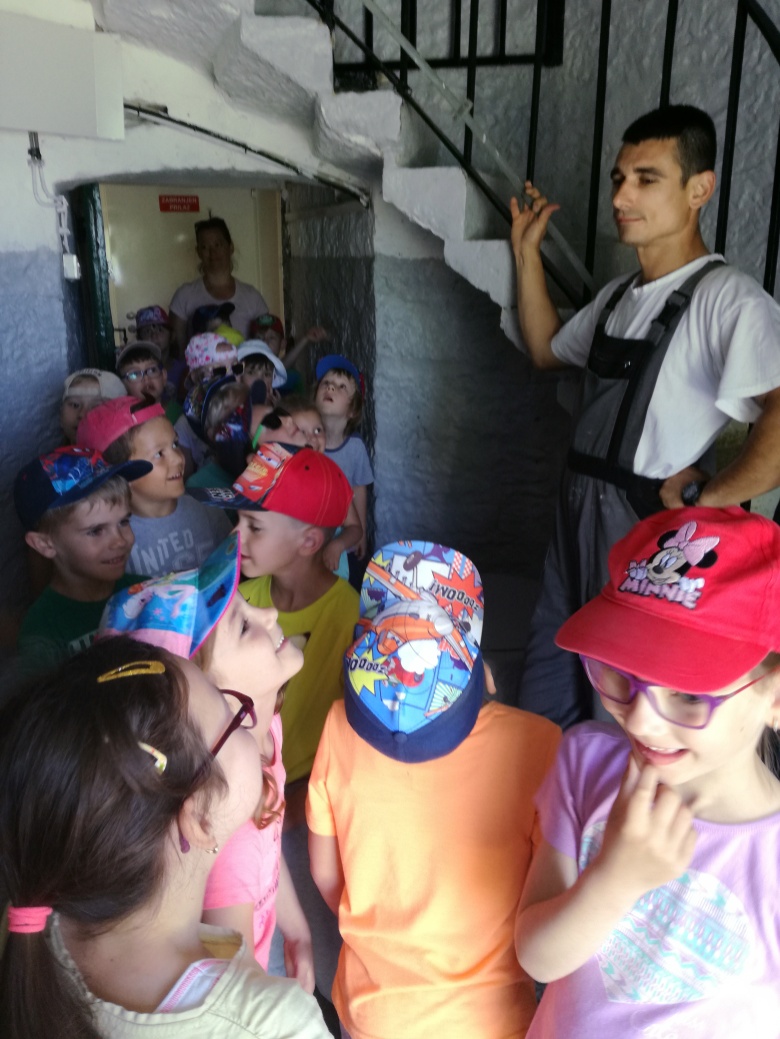 Da bi sve bilo još zabavnije ručali smo pored svjetionika a poslije smo ležali u travi i crtali ga. E to je bilo jako zabavno.
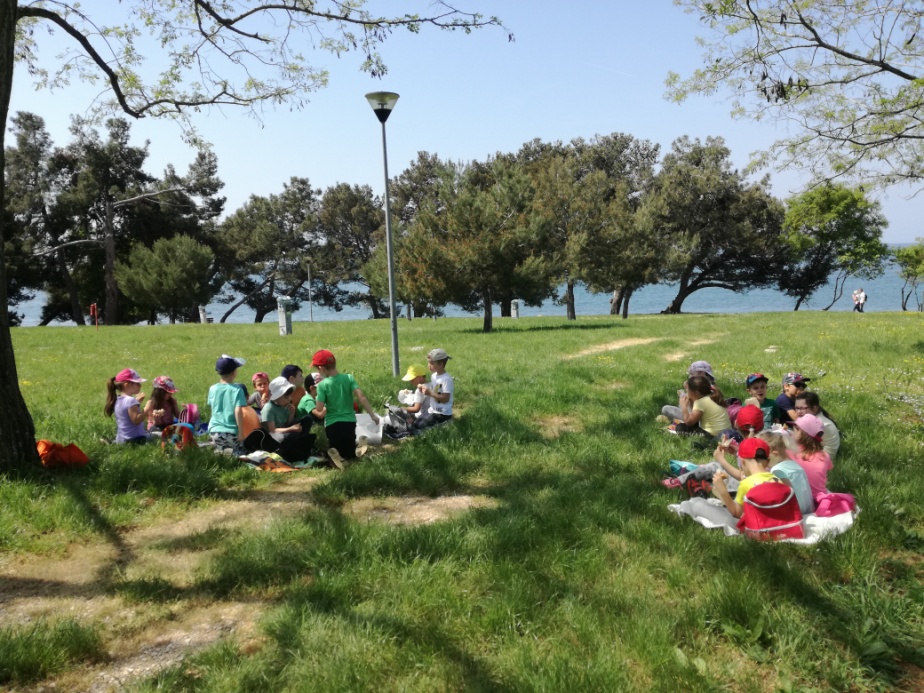 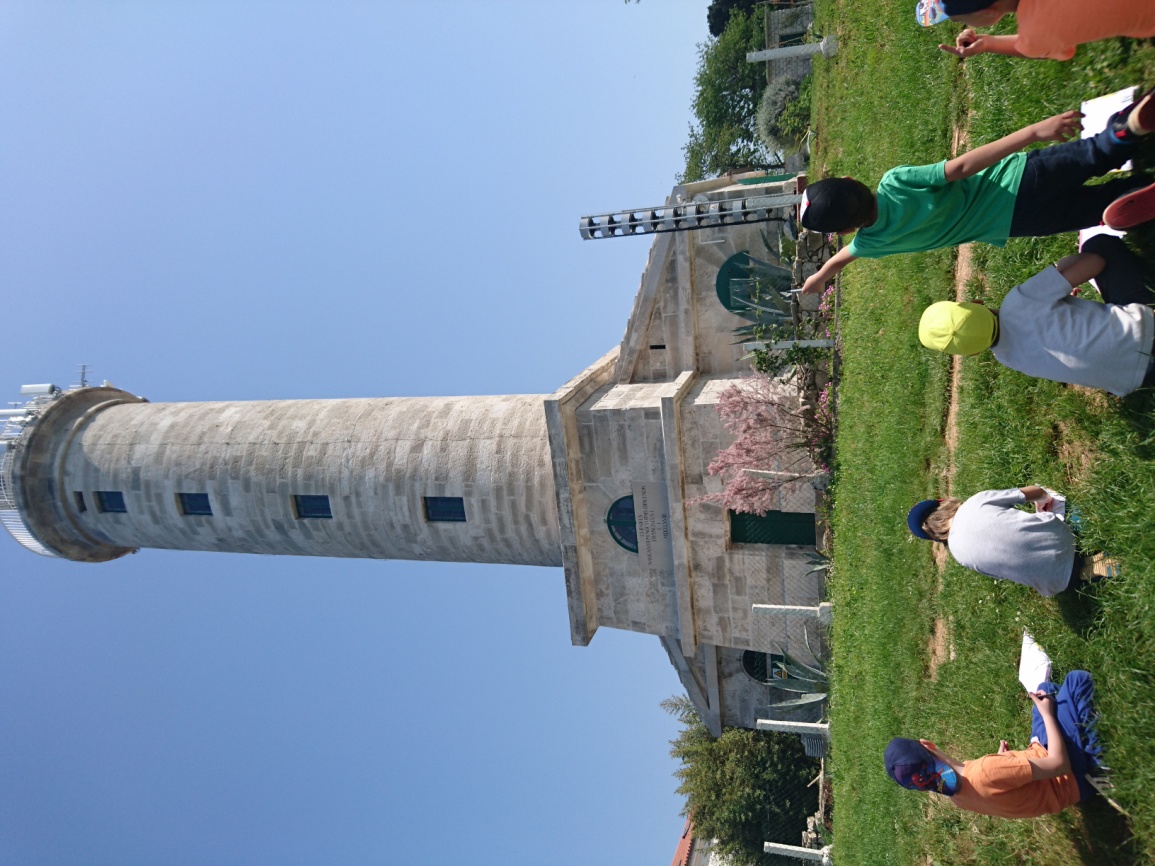 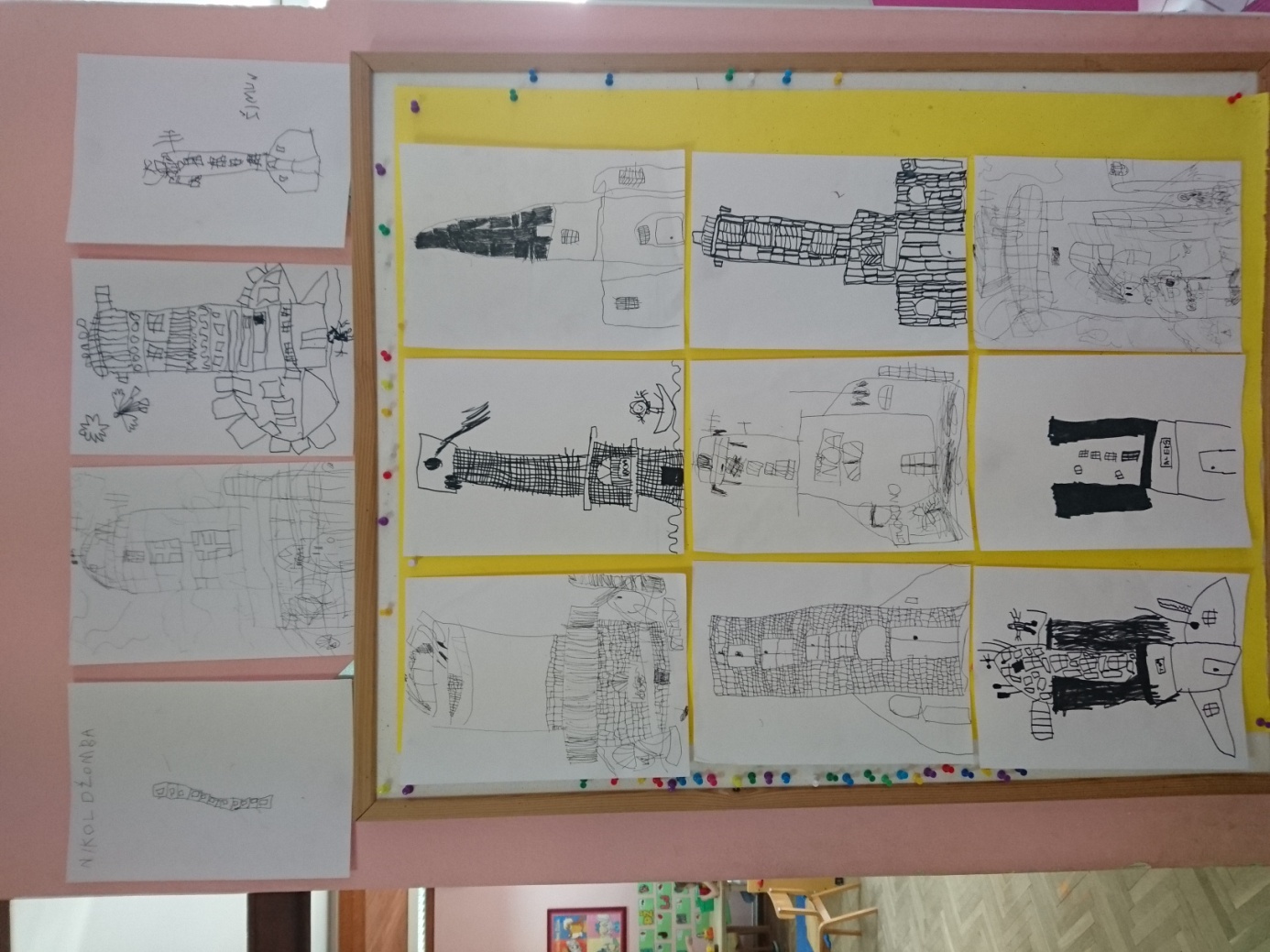 Vratili smo se u vrtić sa puno novog znanja i lijepim uspomenama. Naše vrijedne ruke izradile su još svjetionika.
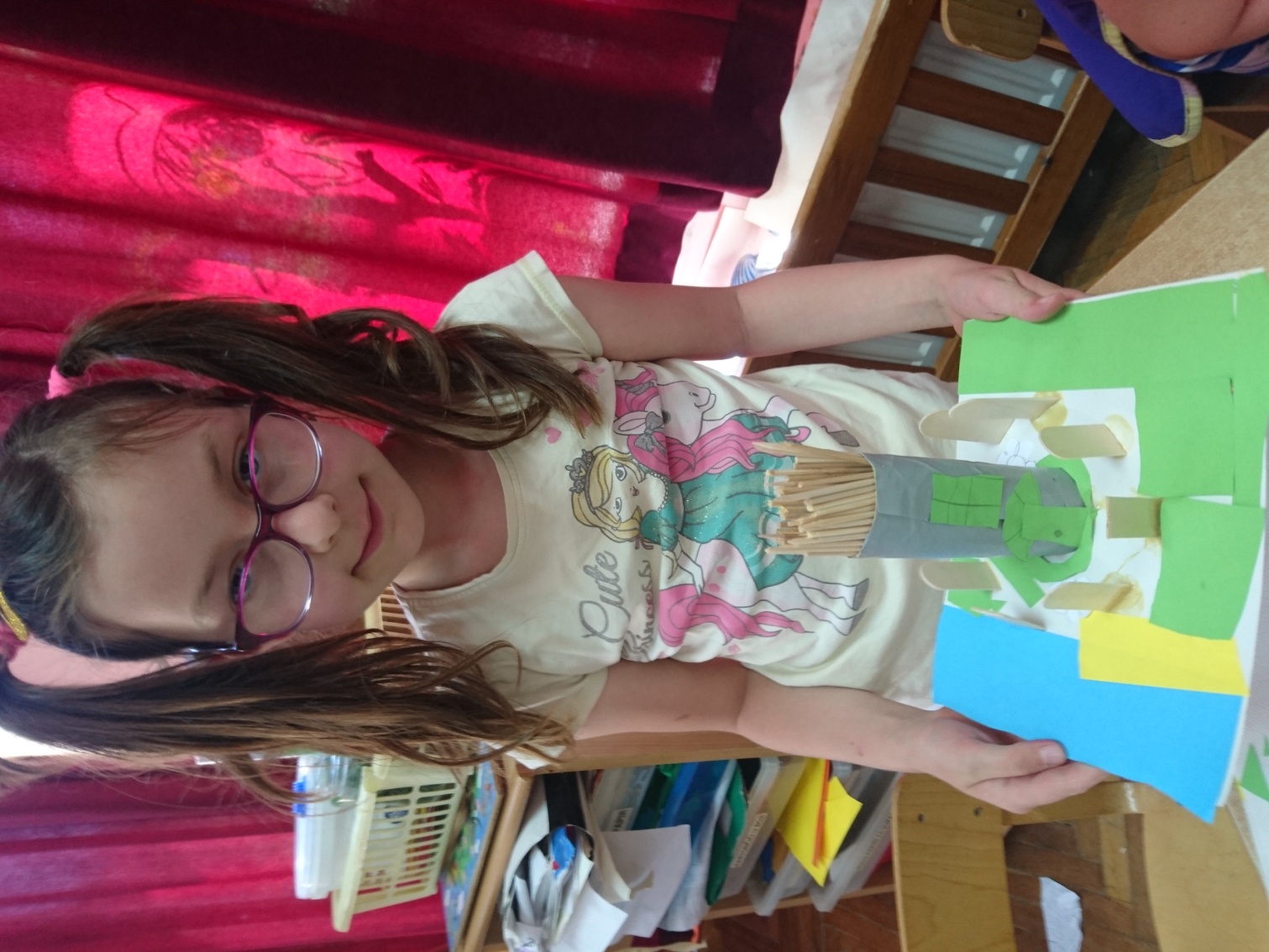 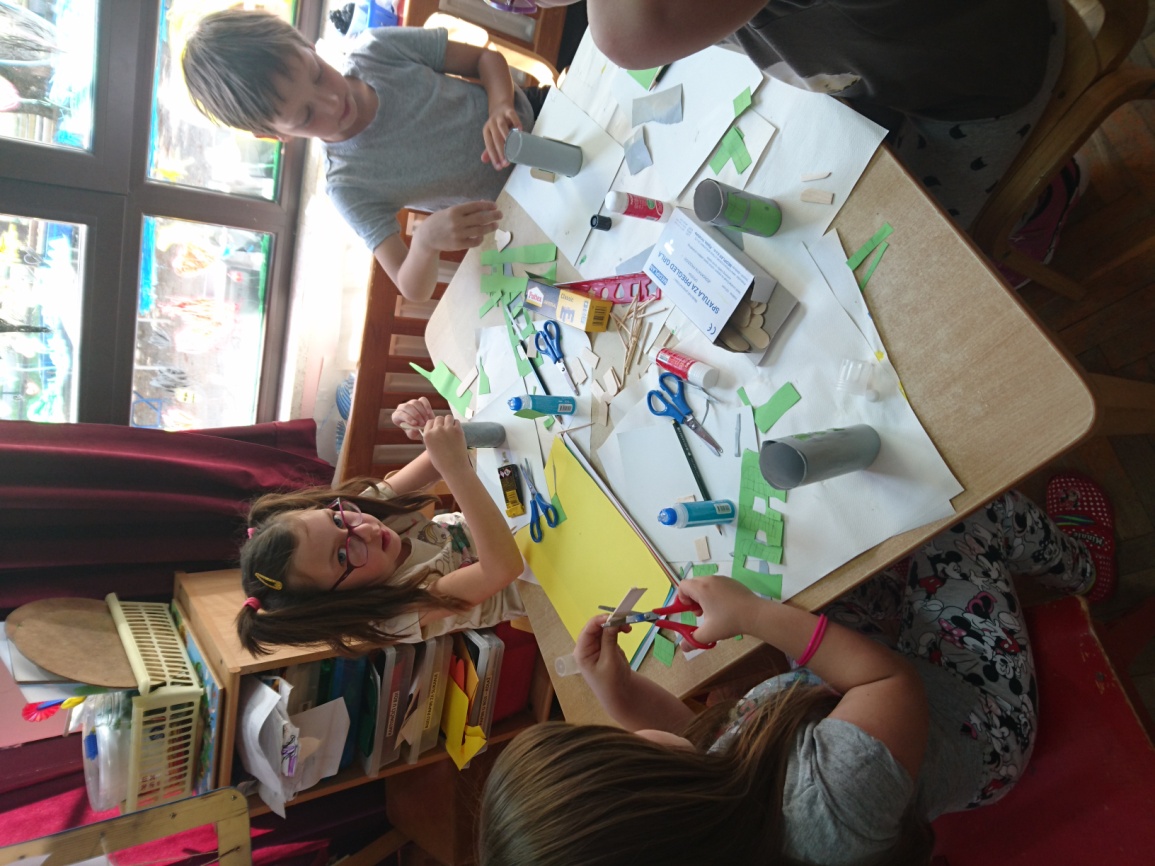 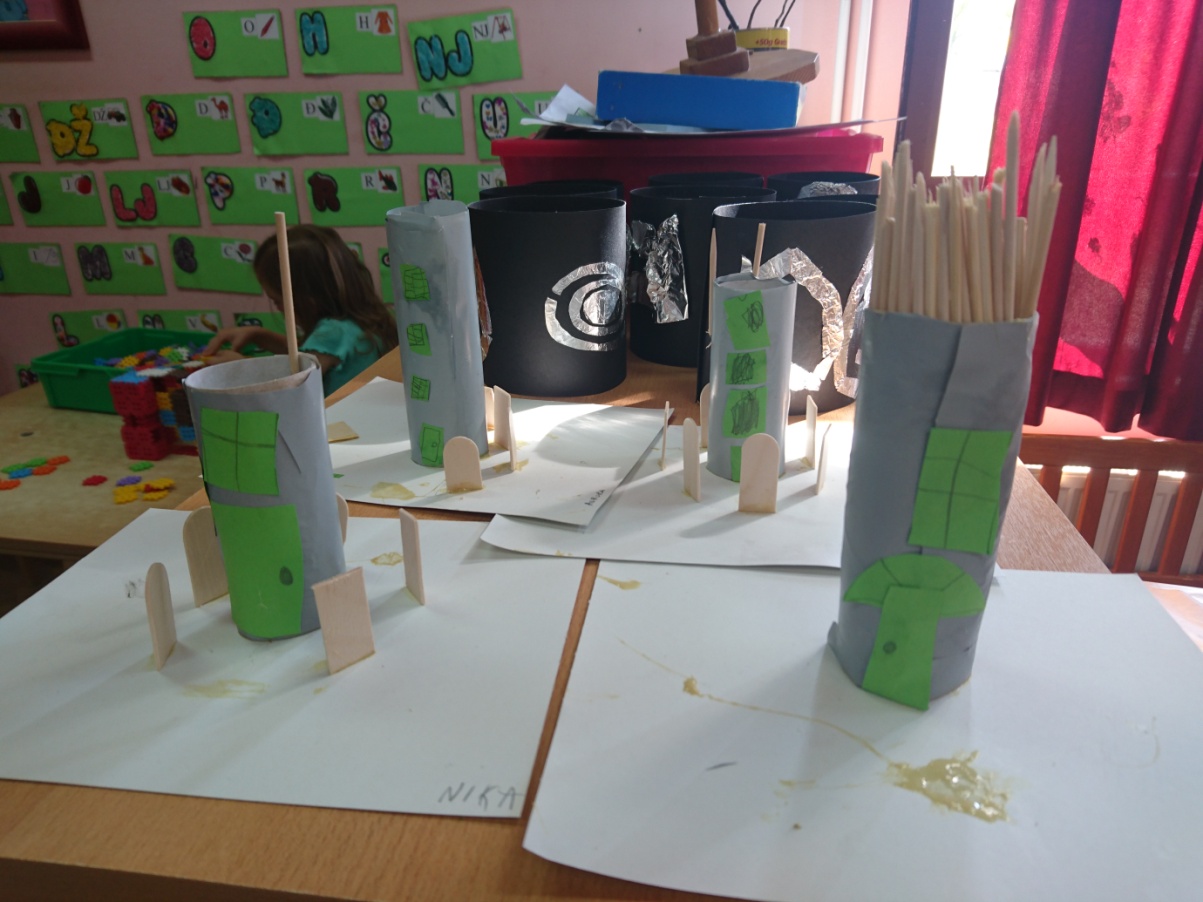 Prošetali smo se do izložbe fotografija o svjetionicima u MMC-u
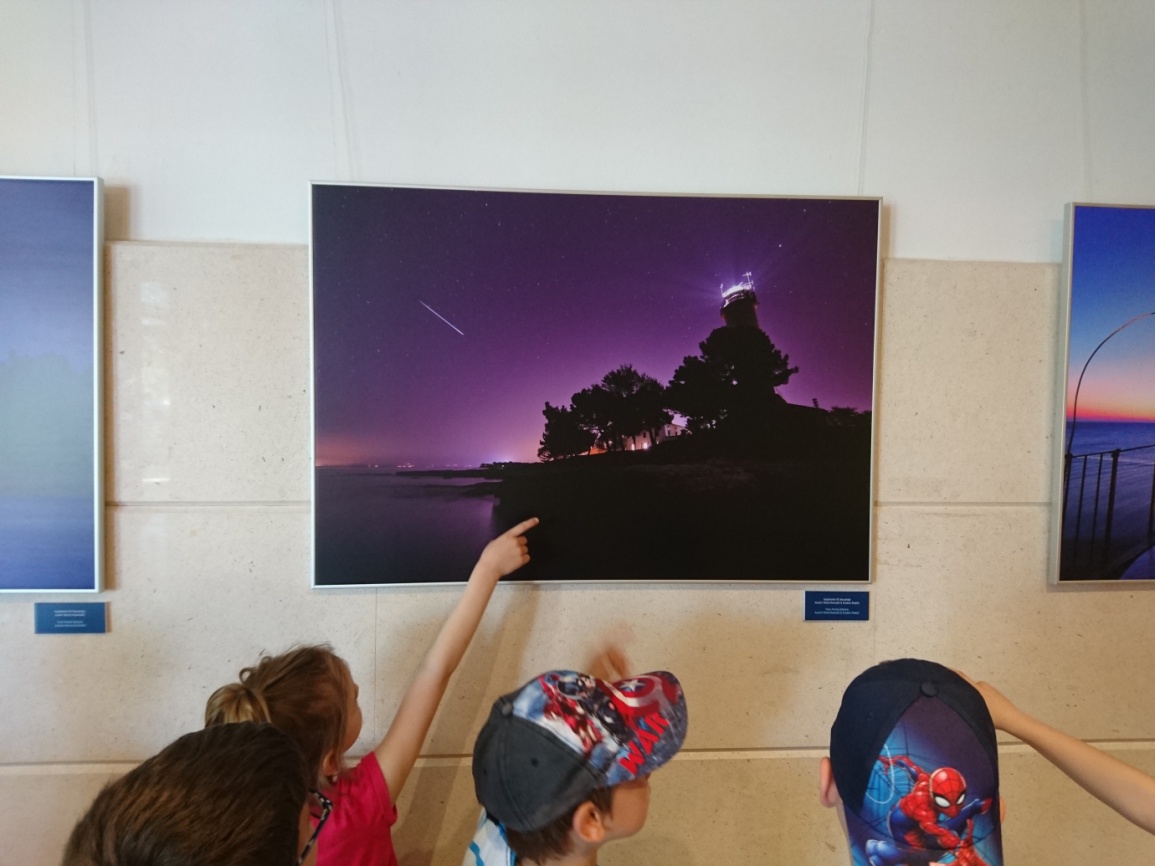 Pronašli smo savudrijski svjetionik.
Išli smo na izložbu svjetionika u Muzeju grada Umaga. Tu nas je dočekala Barbara i pokazala nam cijelu izložbu.
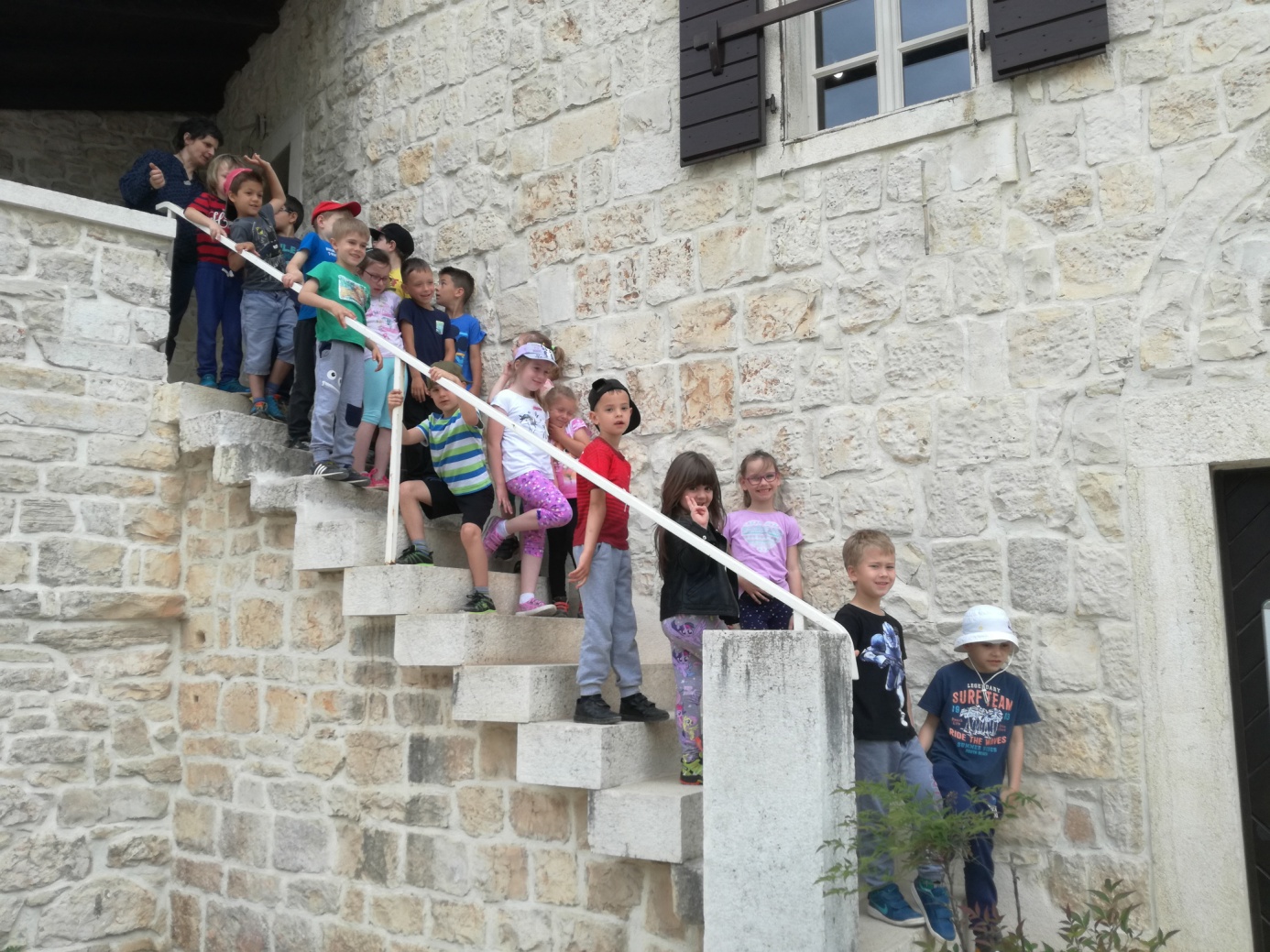 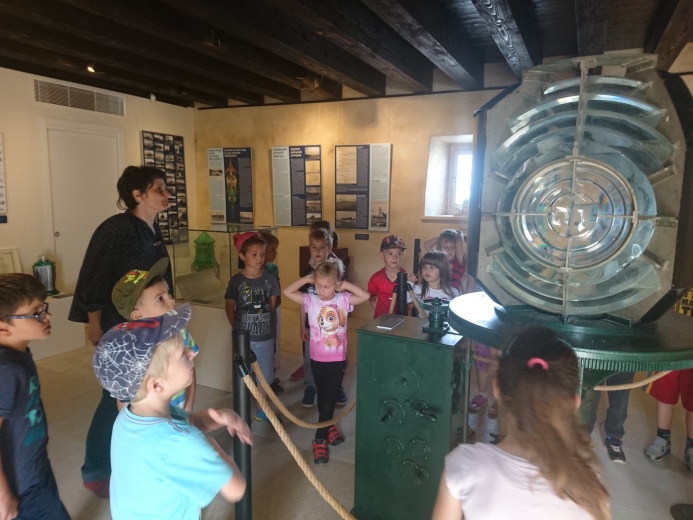 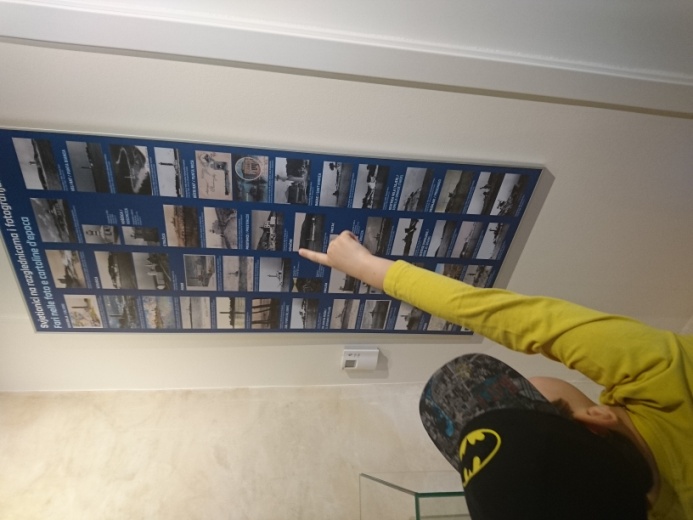 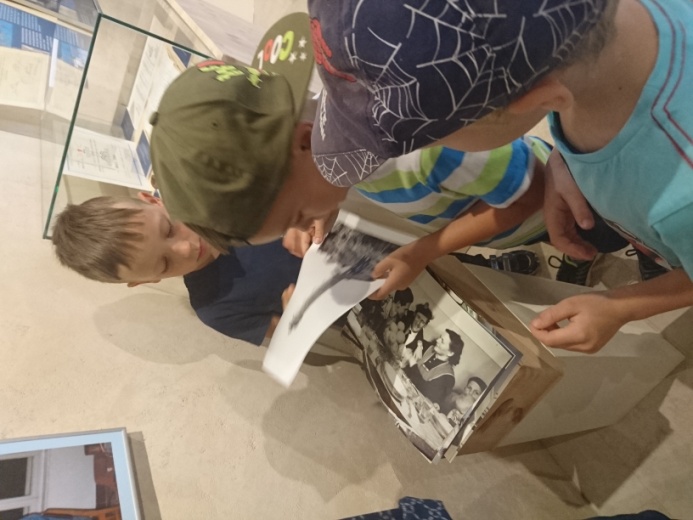 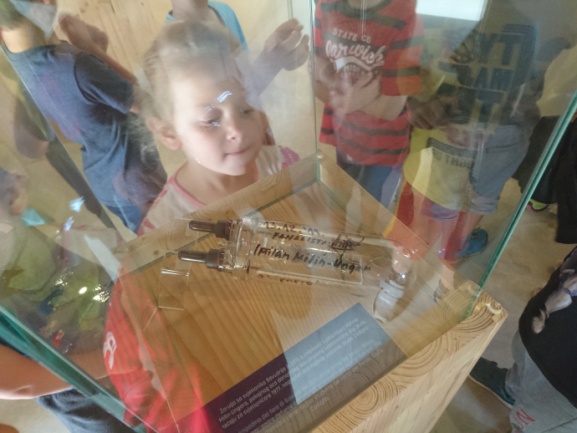 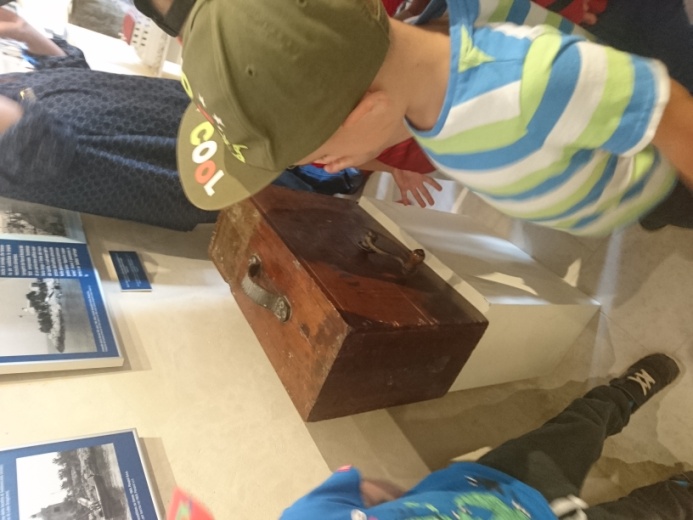 Vidjeli smo staru svjetlosnu leću svjetionika, druga svjetla koja svijetle na moru, stare fotografije svjetionika, žarulju svjetionika, rog za maglu, kartu sa svim  svjetionicima na moru.
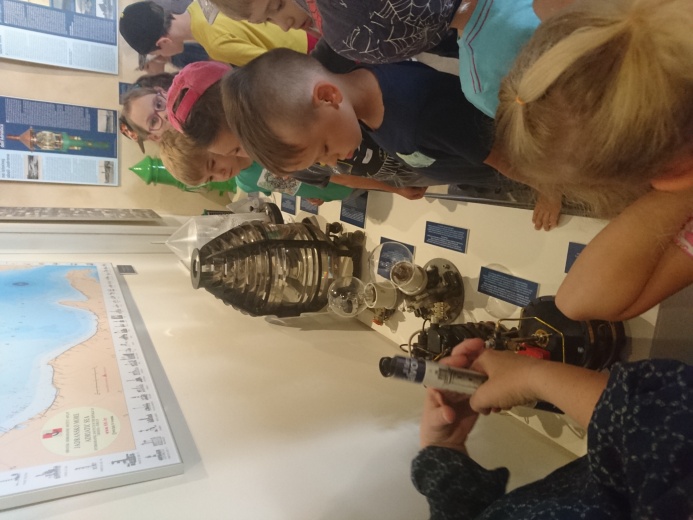 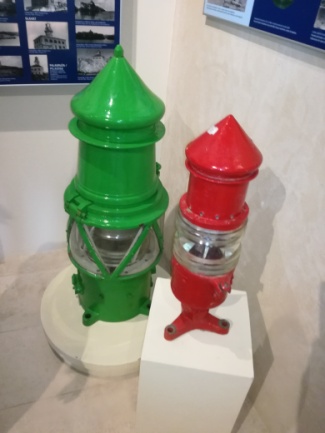 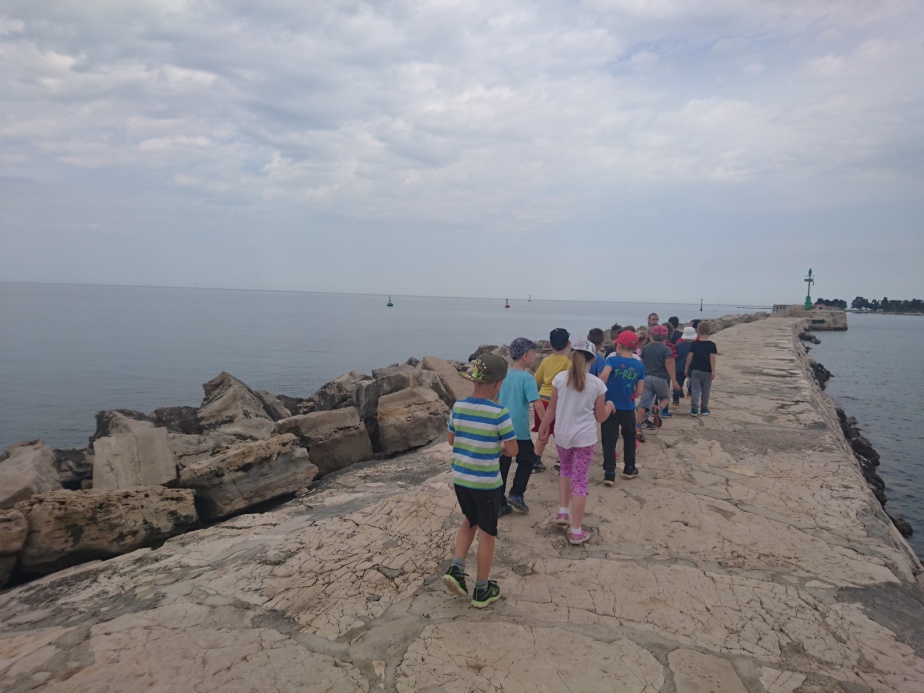 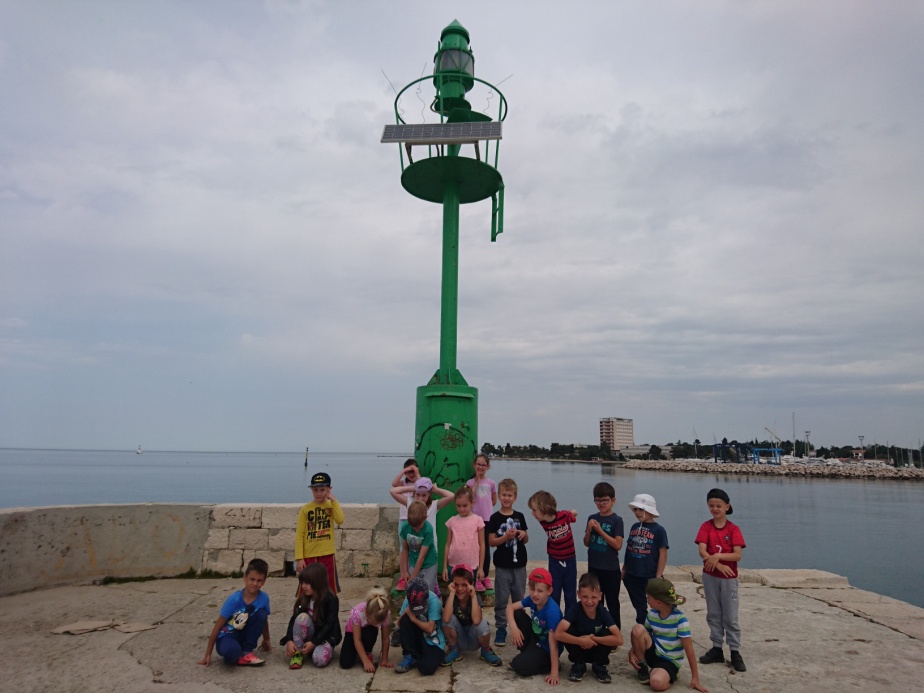 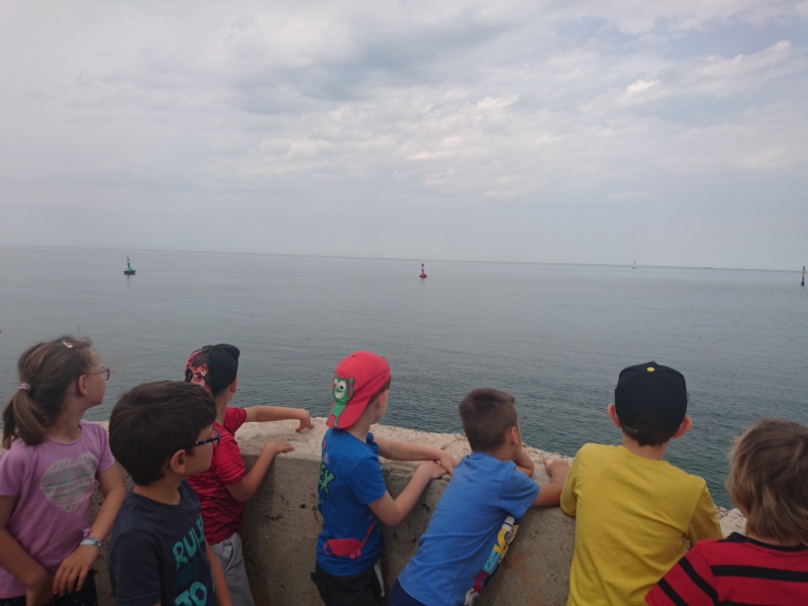 Prošetali smo se do dige i tu smo pronašli ona svjetla na moru….naš garofolin koji označava plitku vodu, kamenje i svjetla za ulazak i izlazak jedrilica iz luke.
Kad smo se vraćali u vrtić teta nam je dala mobitel i mi smo snimali i postavljali pitanja o savudrijskom svjetioniku slučajnim prolaznicima.
Na poklon od Barbare  dobili smo igru o svjetioniku i prekrasnu knjigu o svjetionicima na našem moru.
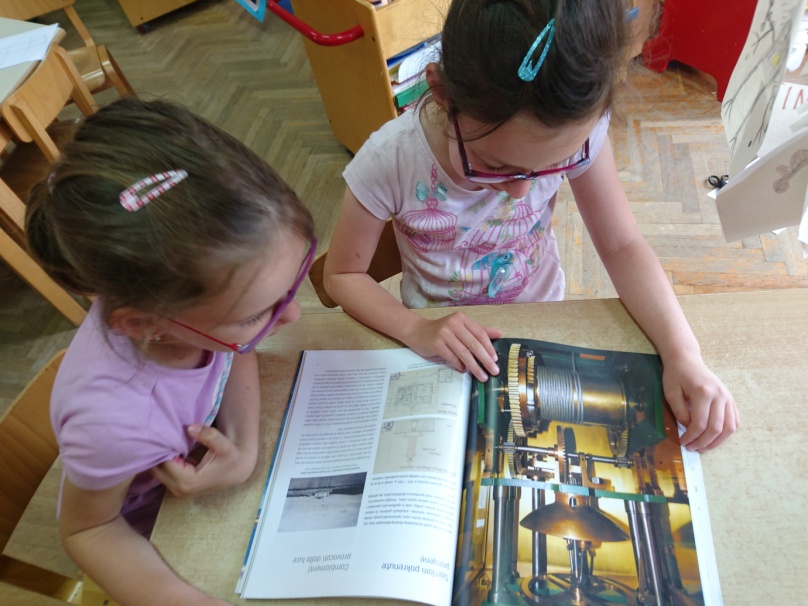 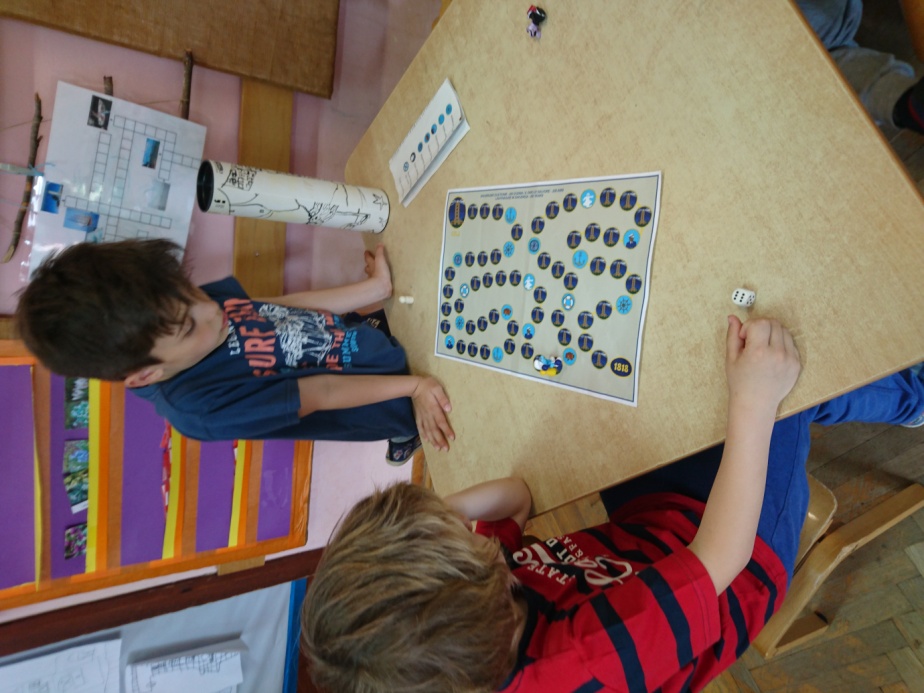 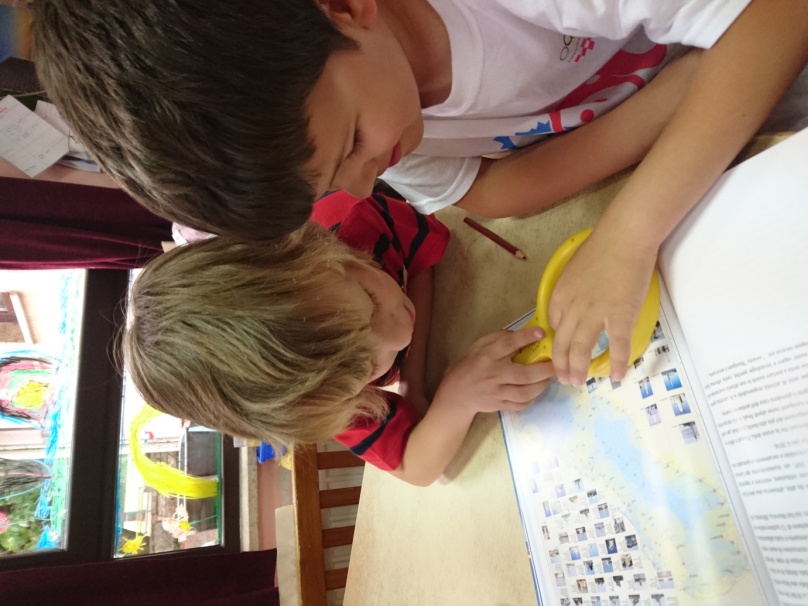 Nika i Lena pronalaze fotografiju mehanizma koji pokreće svjetlo svjetionika.

Tin i Amar pomoću povećala čitaju nazive svjetionika sa karte.
Tin i Dorian saznaju pomoću igre da u svjetioniku ima 152 stepenice.
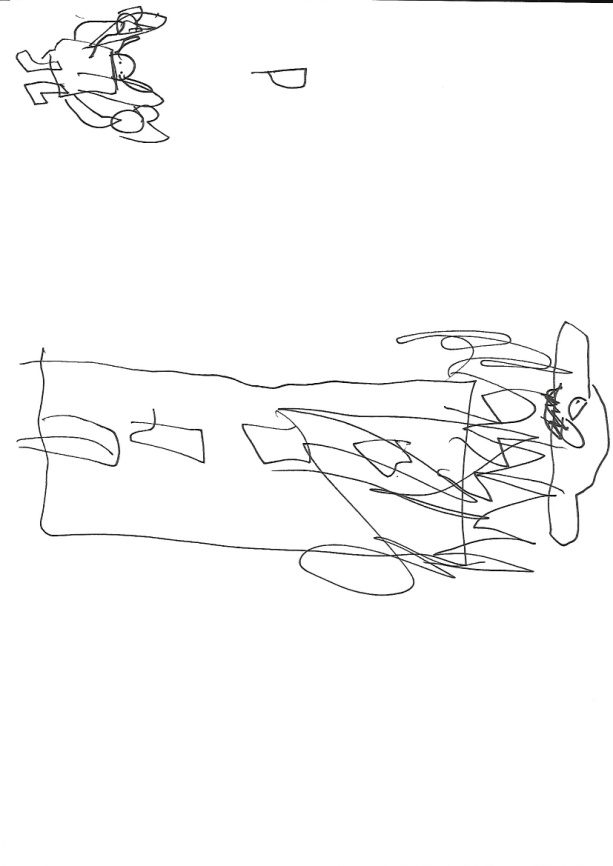 Ima tu još toga …. nastale su naše priče o svjetioniku
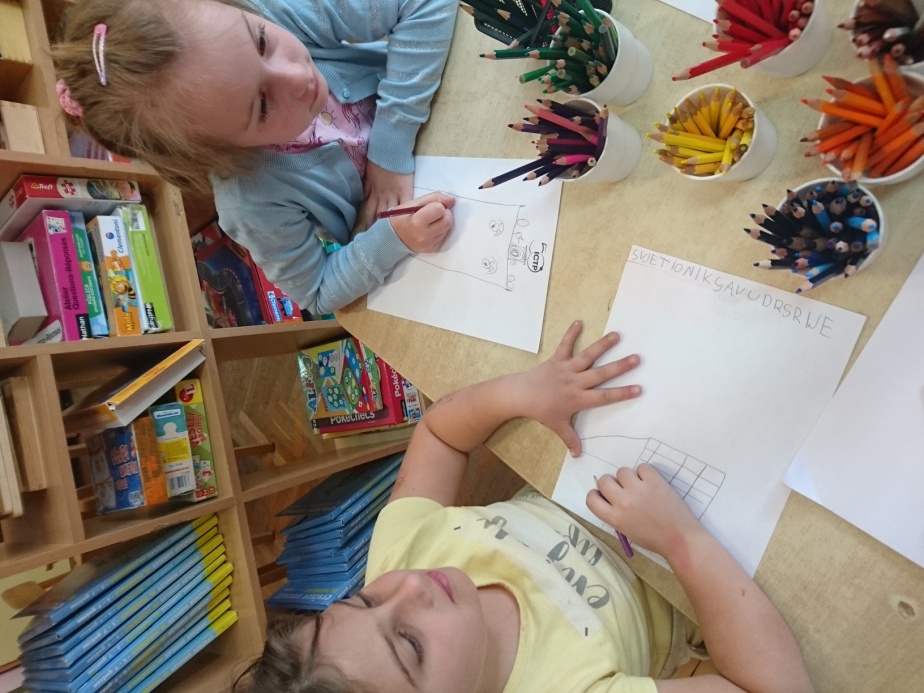 Raul: “Ovo ti je priča kako je Monstruks napao svjetionik. Znaš onda ti je bacio munje ali ga je svjetioničar zaustavio.. I onda je morao popraviti antene. I to je to.”
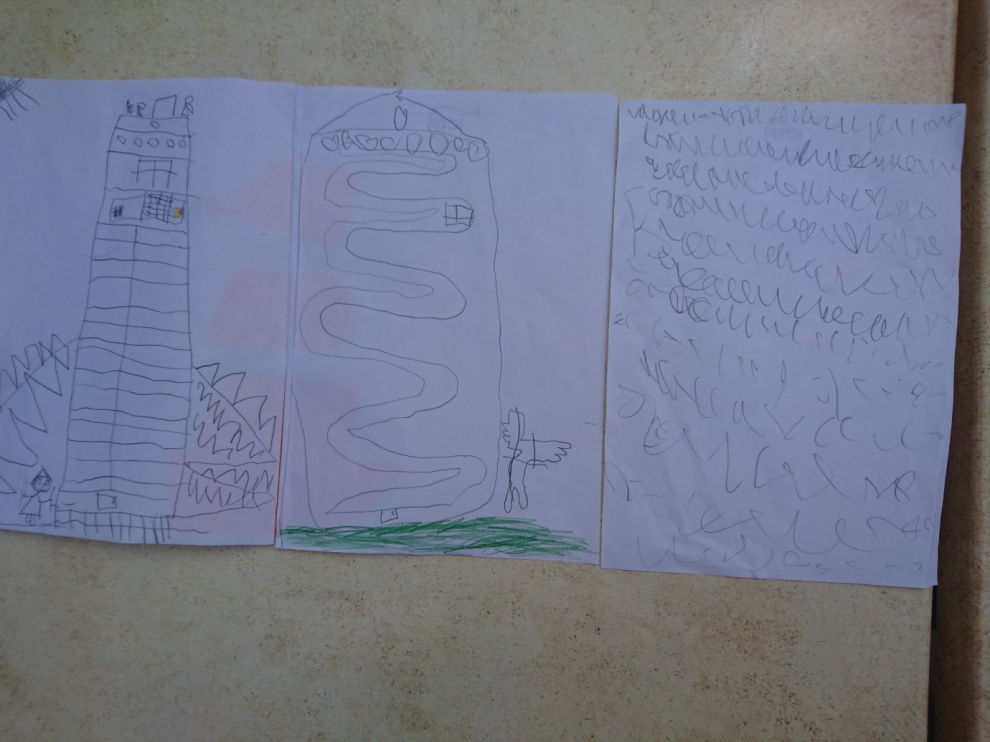 Iris:”Priča o svjetioniku. Tu sam napisala sama priču.”
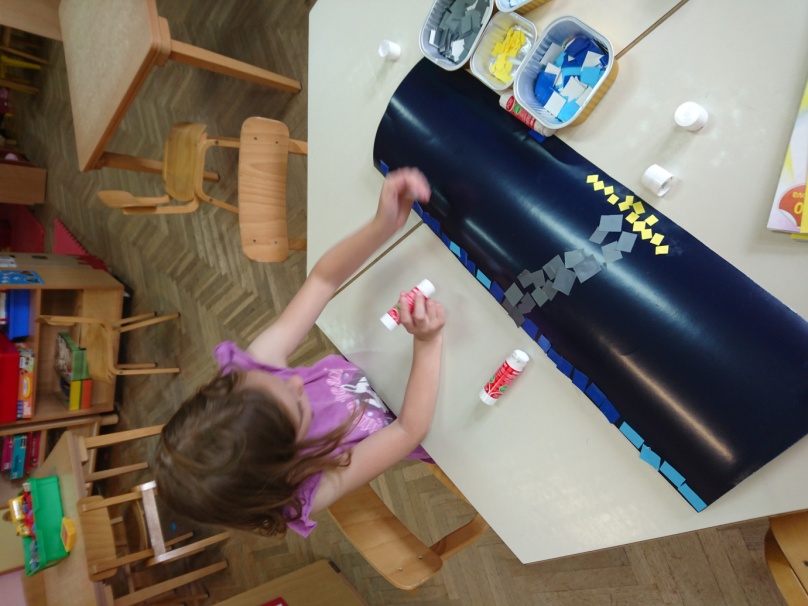 Raul: “ Ovo ti je slika svjetionika i još sam i okvir napravio i rupu da možemo objesiti na zid.”
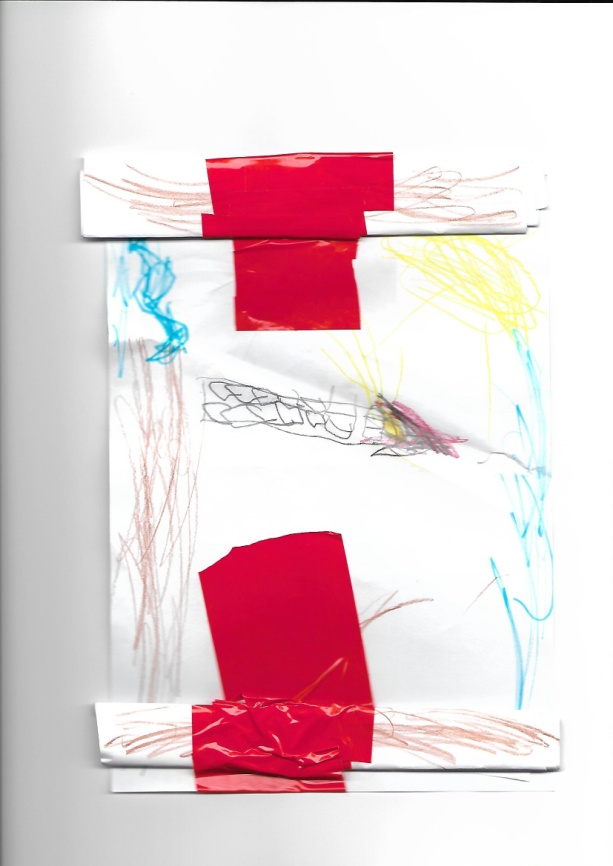 Rezali smo, lijepili i mali mozaik napravili.
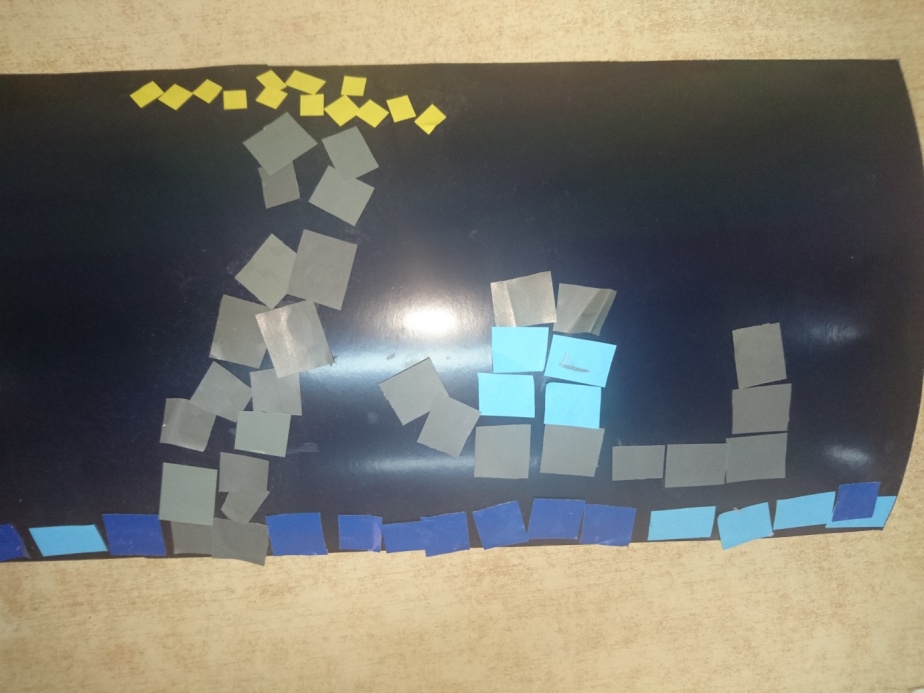 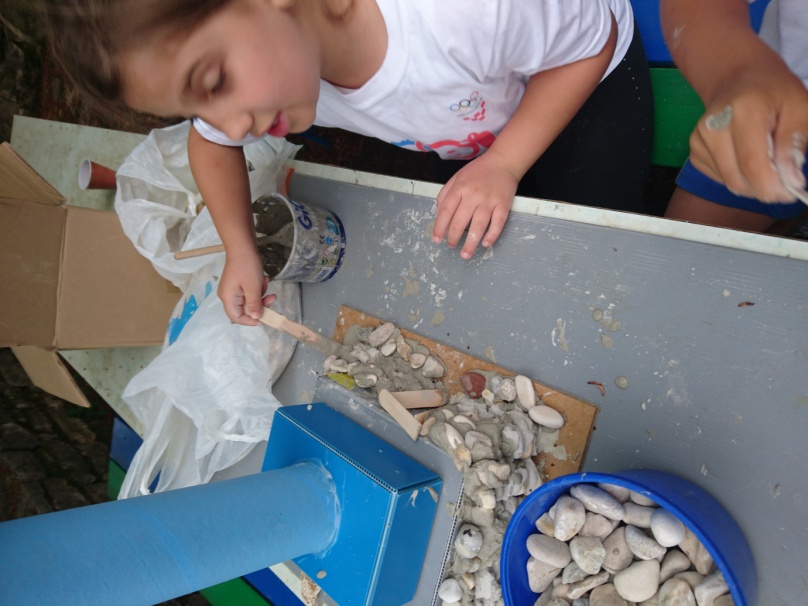 I to nije još sve ….
Gradimo maltom i kamenjem mali svjetionik.
Nije to lako. Malo smo nestrpljivi pa se žurimo……..
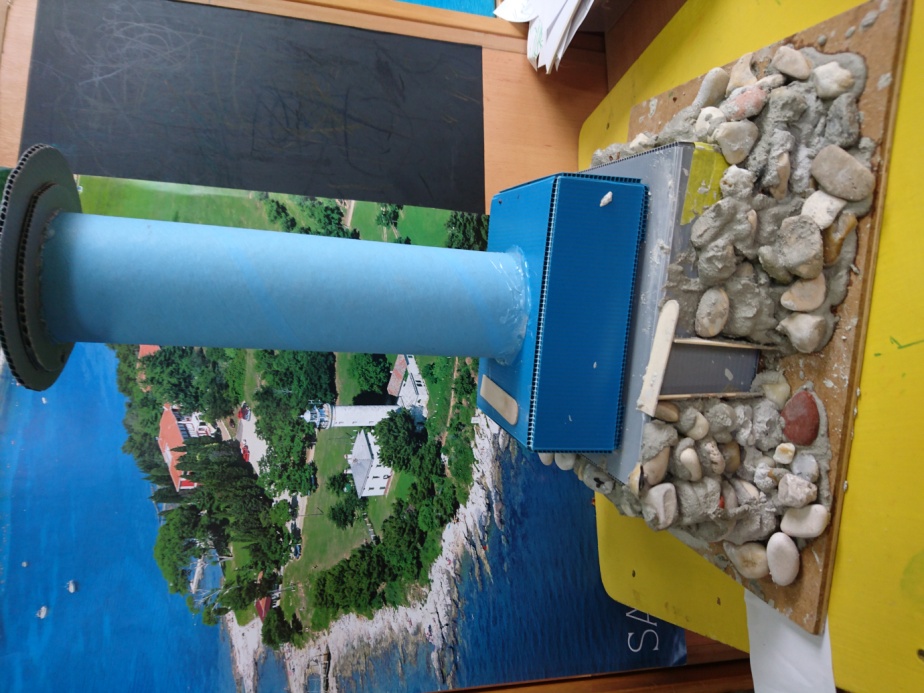 I zato nam se zidić urušio …. 
ah gradimo ponovo…
I naravno da tu nije kraj. Mi radimo dalje dok interes djece traje.
Hvala na pažnji!